农民手机应用
主讲：强雅娟
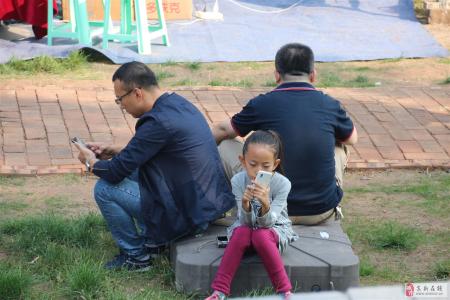 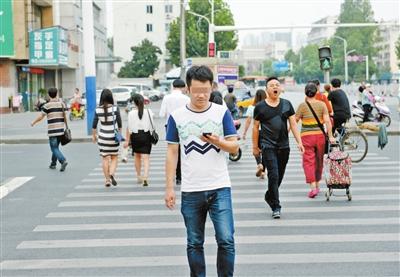 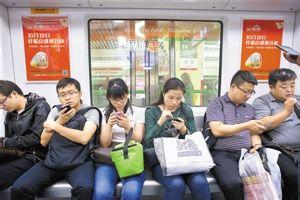 一、手机的分类与发展。二、手机选择和使用。三、常用软件的下载和安装。四、手机上网。五、“互联网+农业”。
手机的分类
功能手机
功能手机是手机的低级形态、以语音通话为主，可以做简单的多媒体应用；手机的功能在设计阶段已经固化，使用者不能根据自己的需要配置或者扩展功能。
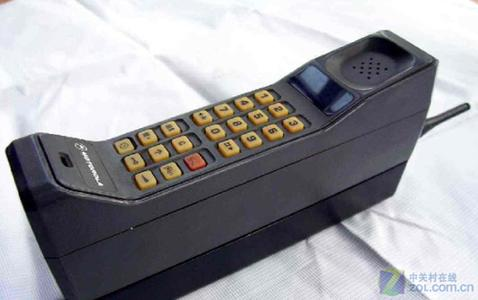 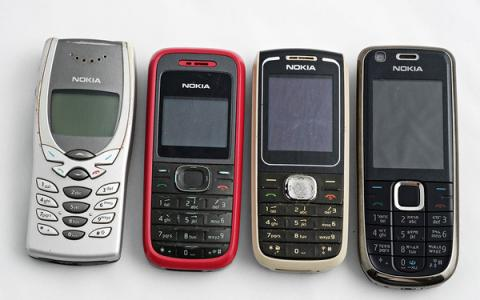 第一代手机（1G）                                                                                第二代手机（2G）
智能手机
智能手机，在支持移动通信的基础上，像个人电脑一样，具有独立的操作系统和运行空间，可以由按照用户喜好安装应用程序，例如，游戏、社交软件等，可以实现无线网络接入。智能手机已经在全世界范围内广泛使用，极大地便利了我们的工作与生活。
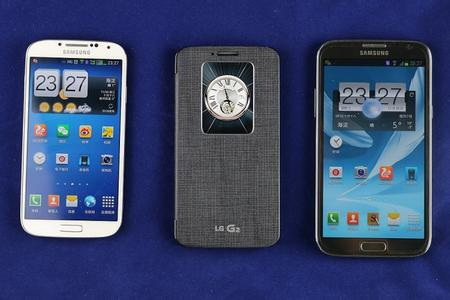 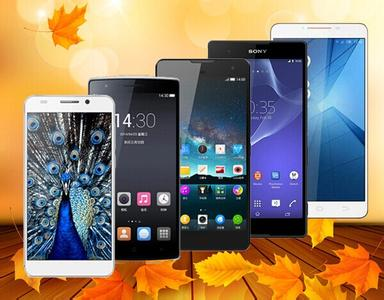 第三代手机（3G ）                                                                              第四代手机（4G）
手机的选择与使用
SIM卡和网络运营商的选择
SIM卡俗称电话卡。
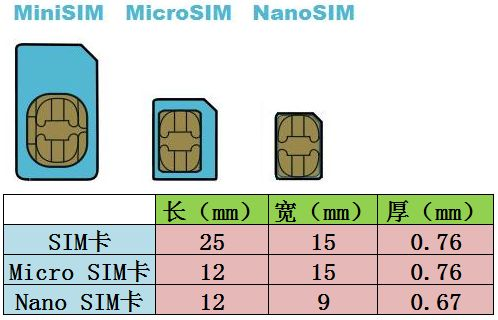 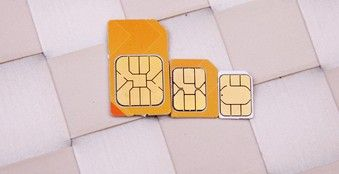 运营商介绍
三大运营商：中国移动 、中国电信、中国联通
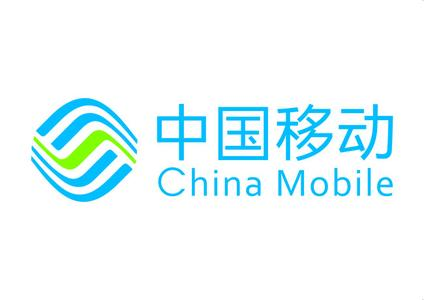 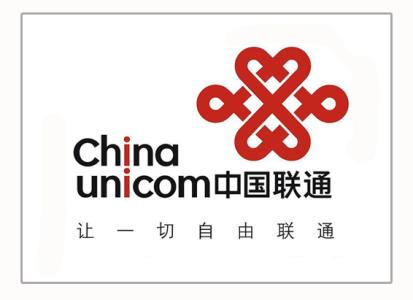 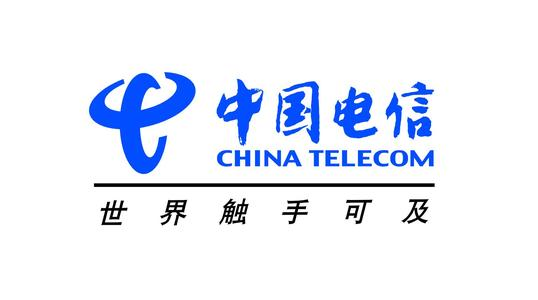 1.常用软件的下载和安装介绍2.常用APP的软件介绍
2.1网上冲浪
2.2聊天交友
2.3衣食住行
2.4学习办公
2.5娱乐生活
2.6提速备份
2.7增广见识
1、常用软件的下载和安装
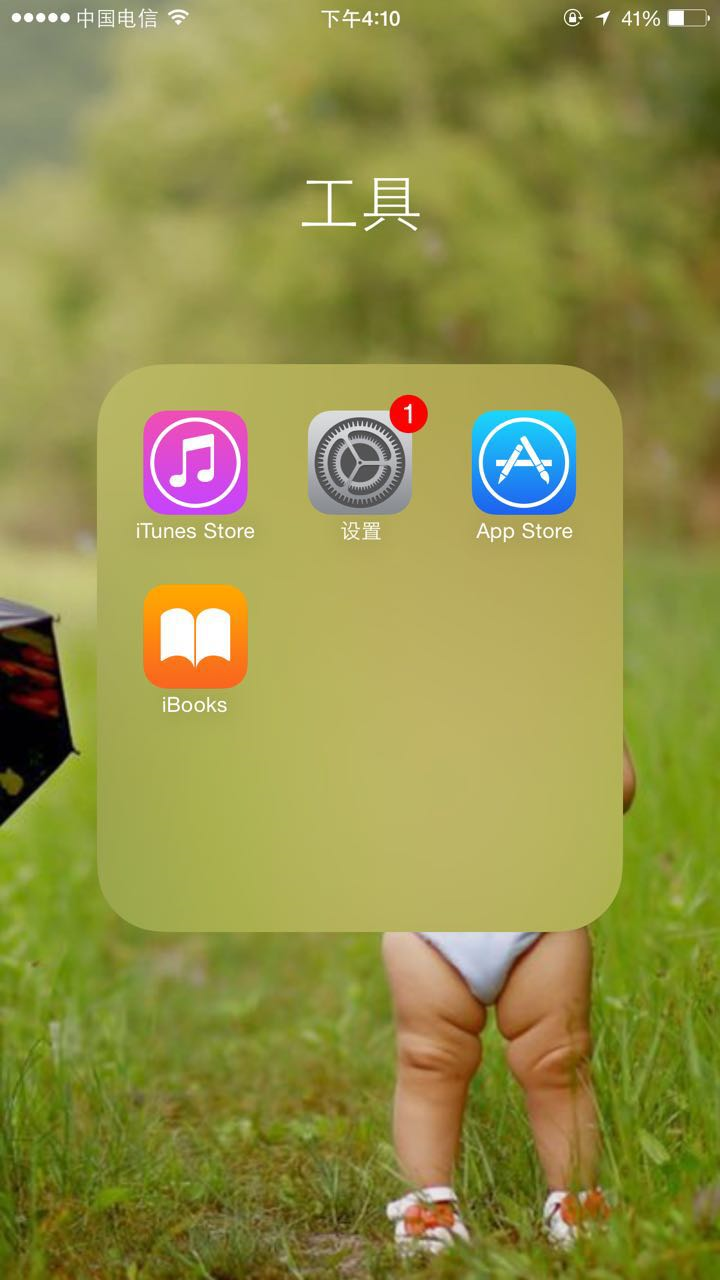 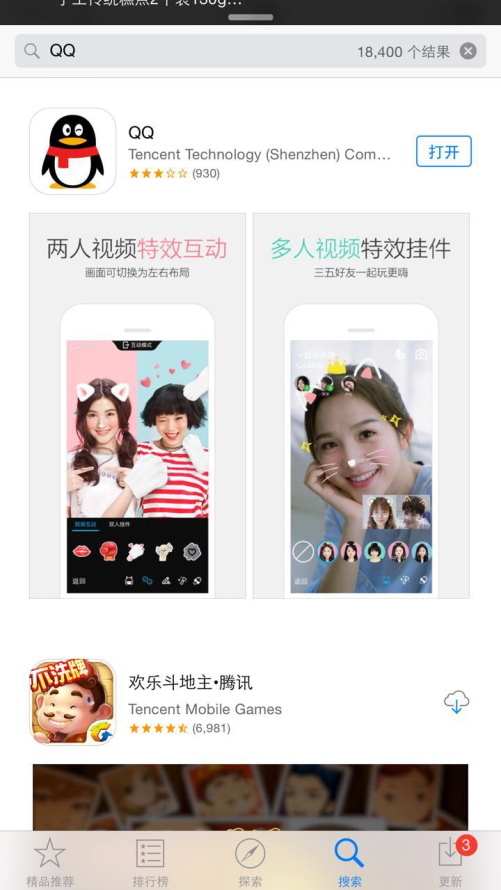 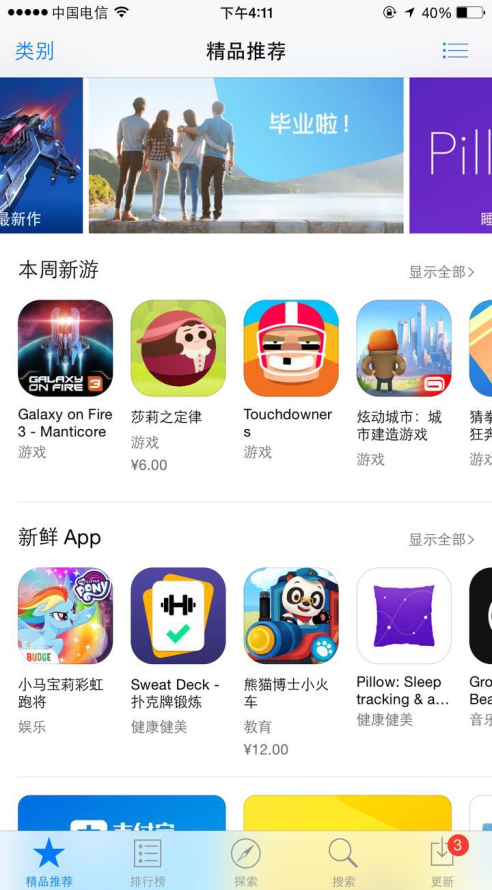 ｉｏｓ平台QQ下载和安装
首先打开Ａｐｐ　Ｓｔｏｒｅ，
切换到【搜索】标签。
在屏幕上方的搜索栏输入ＱＱ
，在搜索结果中找到ＱＱ。
1、常用软件的下载和安装
安卓平台ＱＱ下载和安装
对于安卓平台，存在大量的第三方应用商店，这些第三方应用商店的使用方法大数相同，只是在收录的应用数量、质量方面有所差别。
1、常用软件的下载和安装
使用豌豆荚ＱＱ安装方法：
首先需要安装豌豆荚APP。打开手机浏览器，访问豌豆荚官网
http://www/wandoujia.com点击【立即下载】，即可下载豌豆荚安装包。
1、常用软件的下载和安装
使用豌豆荚QQ安装方法：
打开豌豆荚ＡＰＰ，在应用顶部的搜索栏中输入关键词【ＱＱ】。
在搜索结果中找到【ＱＱ】，点击安装即可。
1、常用软件的下载和安装
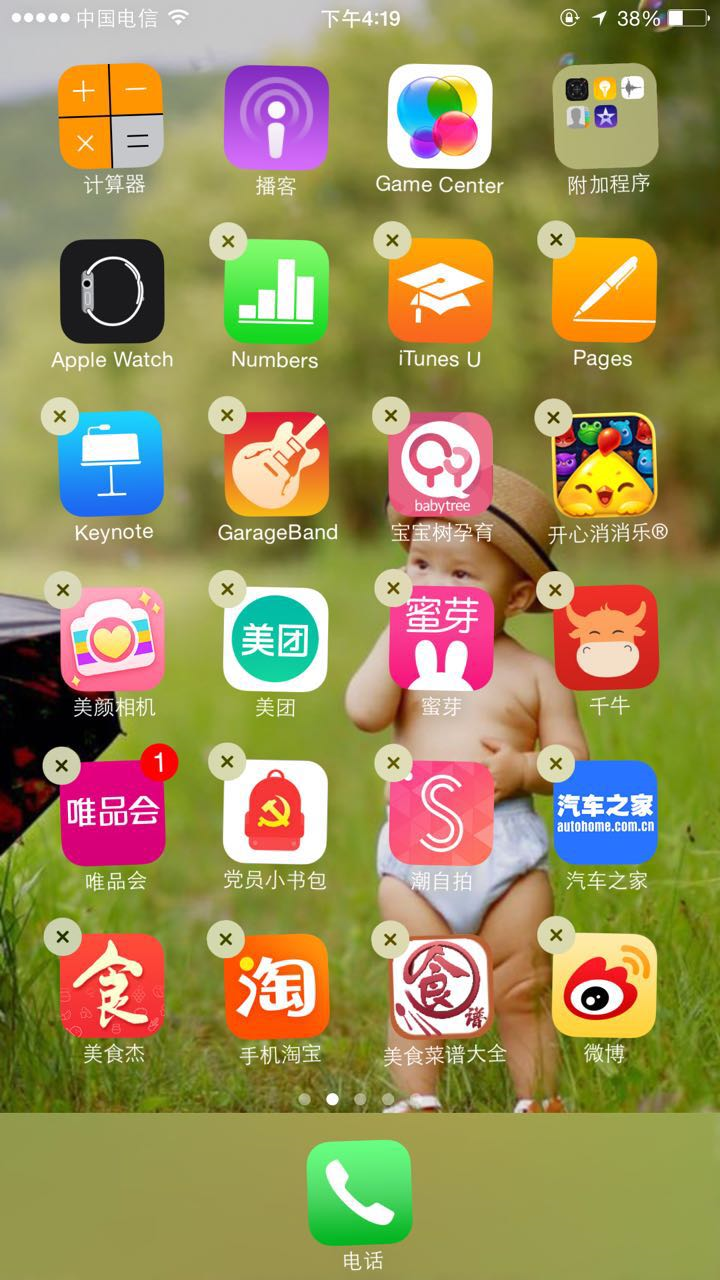 ｉＯＳ平台ＡＰＰ卸载
ｉＯＳ平台卸载ＡＰＰ十分方便，
直接在桌面上长按需要卸载的软件图标，
待图标左上角出现叉号的时候，
点击叉号即可卸载。
1、常用软件的下载和安装
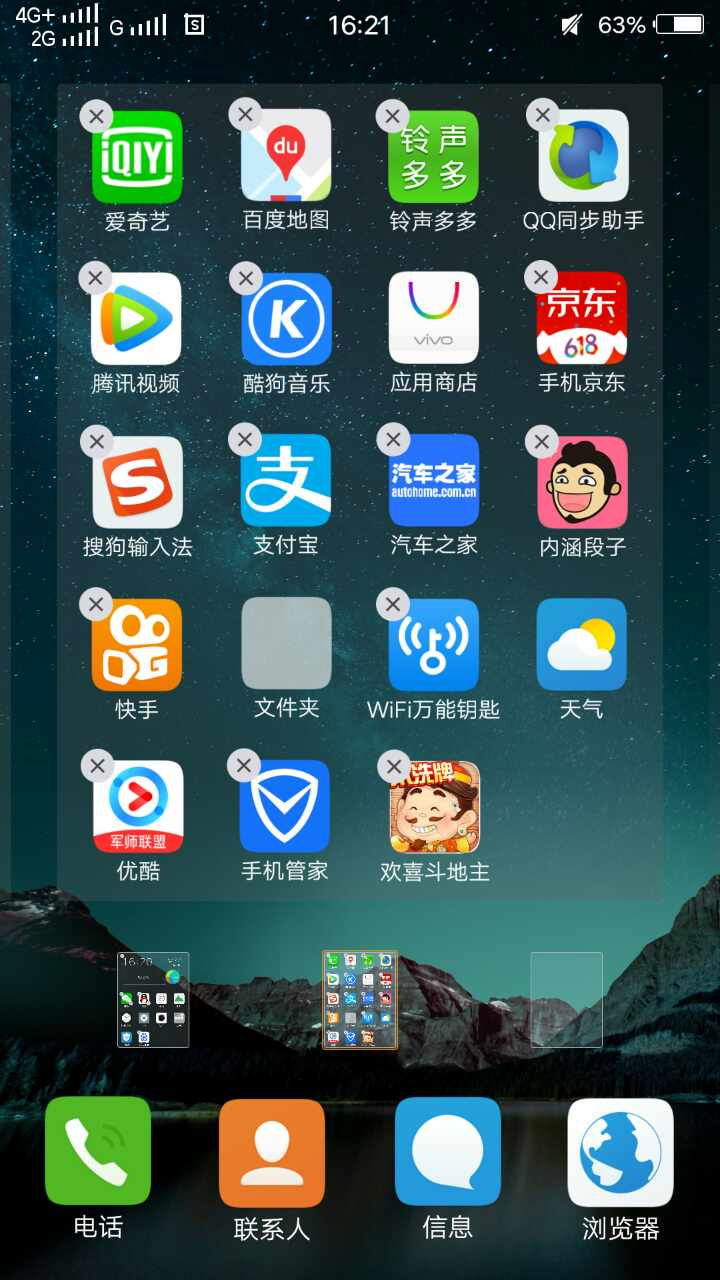 安卓平台APP卸载方法
直接在桌面上长按需要卸载的软件图标，
待图标左上角出现叉号的时候，
点击叉号即可卸载。
2、常用APP软件介绍
2.1网上冲浪
浏览器
   浏览器是用来浏览网页的应用程序，是与互联网交互的基础入口，几乎每个手机出厂时都内置了浏览器。此外，还有众多的第三方浏览器可供选择，第三方浏览器往往提供了比内置浏览器更丰富的功能。常见的浏览器有ＵＣ浏览器、ＱＱ浏览器、360浏览器、百度浏览器等等。
2、常用APP软件介绍
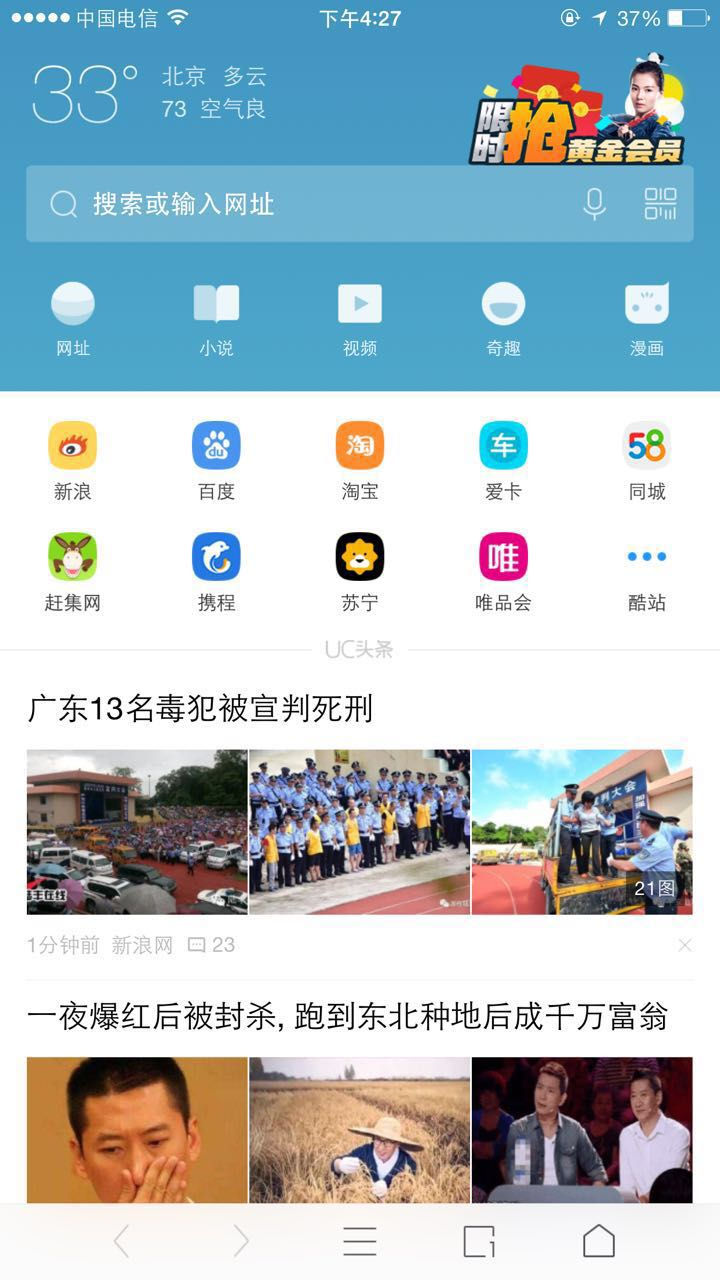 打开ＵＣ浏览器，主页如右图所示：
主页包括如下功能区：
1.搜索和地址栏
2.网址导航
3.新闻
4.功能键（后退、前进、菜单、窗口、主页）
2、常用APP软件介绍
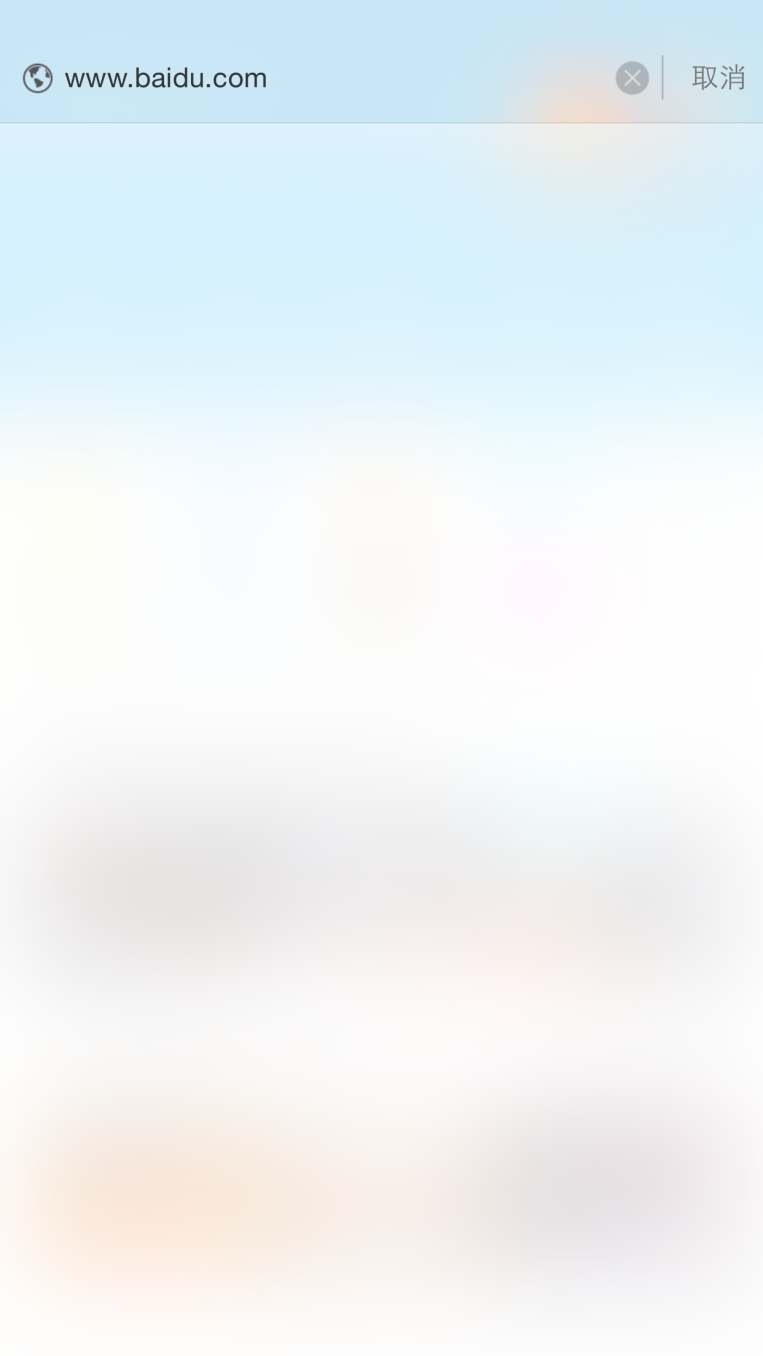 在地址栏直接输入网址，可以直接访问网页，
例如输入【ｗｗｗ．ｂａｉｄｕ．ｃｏｍ】
即可进入百度首页，如右图所示：
2、常用APP软件介绍
搜索工具
互联网上拥有海量信息，面对如此纷繁浩杂的信息网络，当我们需要查询、检索资料时，及必须借助搜索引擎了，搜索引擎几乎可以看作是网络的入口，当需要查找信息时，在搜索引擎中输入关键词，就可以看到相关的网页。国内常用的搜索引擎有百度、360搜索、搜狗等。
2、常用APP软件介绍
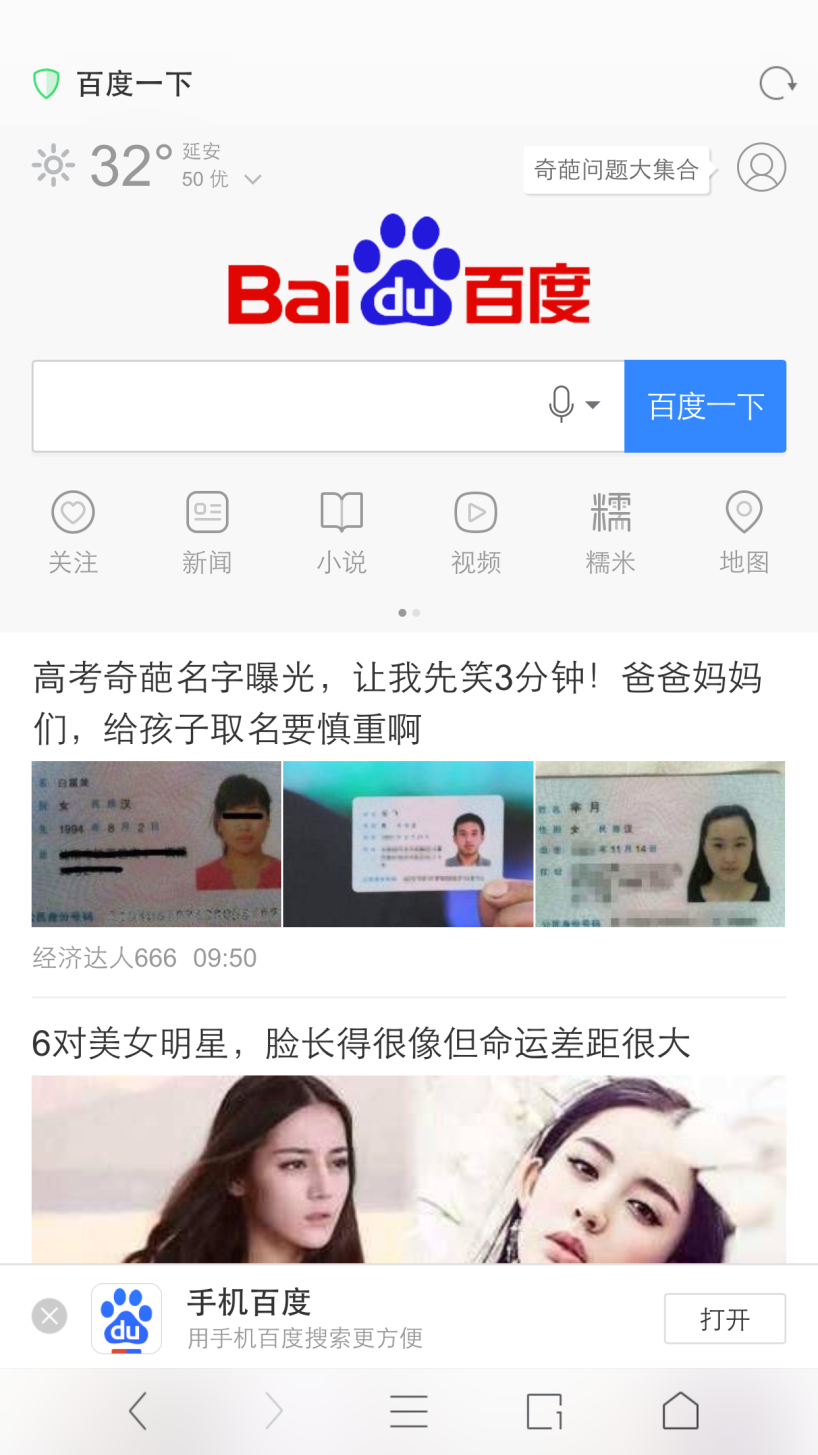 百度【ｗｗｗ．ｂａｉｄｕ．ｃｏｍ】
是国内使用最多的搜索引擎。
在手机上使用百度非常简单，
只需要打开手机浏览器，
在地址栏输入百度的域名：
ｗｗｗ．ｂａｉｄｕ．ｃｏｍ
即可进入百度主页。
2、常用APP软件介绍
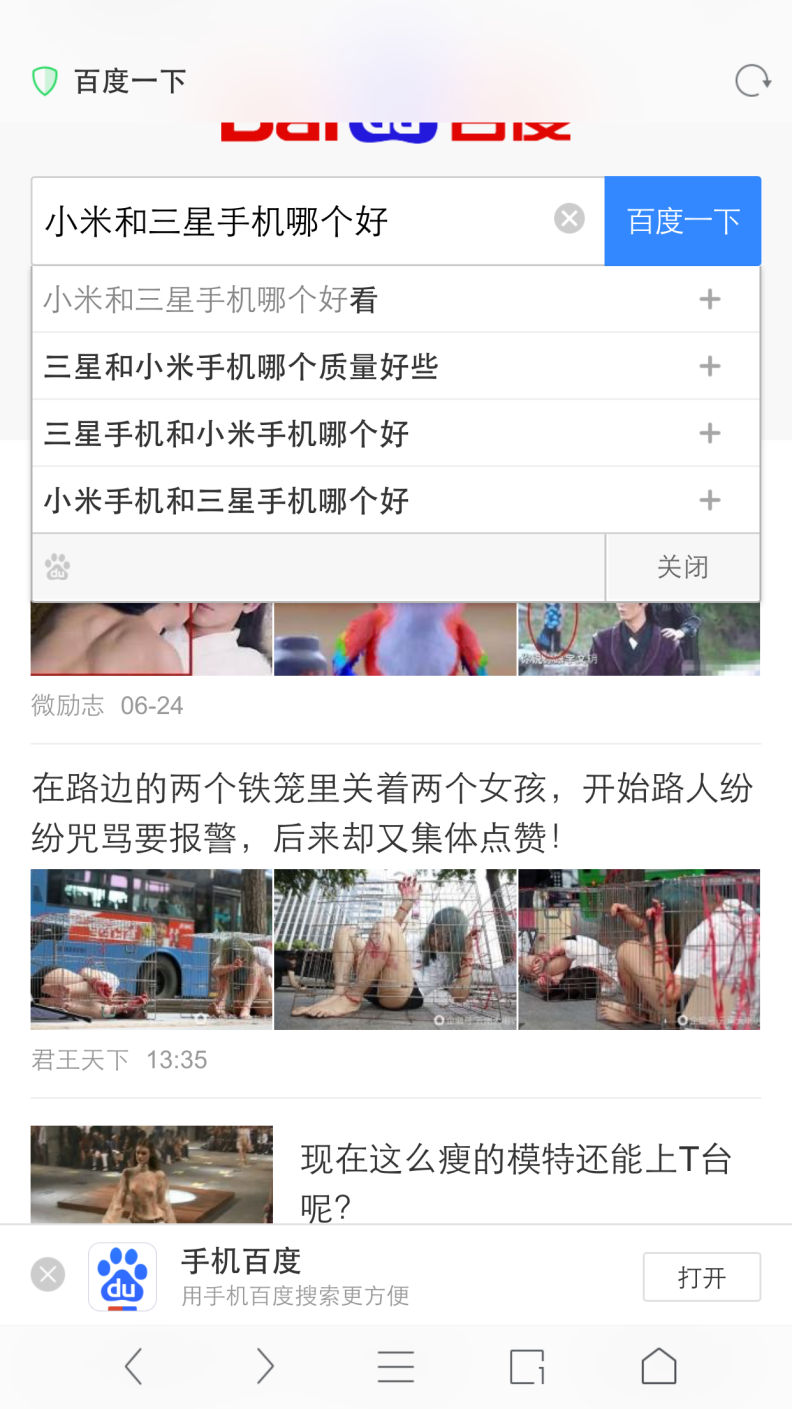 在搜索栏中输入想要查询的关键词，
点击【百度一下】，即可查看搜索结果。
假如我们需要查询小米和三星手机哪个好，
就可以直接输入【小米和三星哪个好】，
结果如图所示：
2、常用APP软件介绍
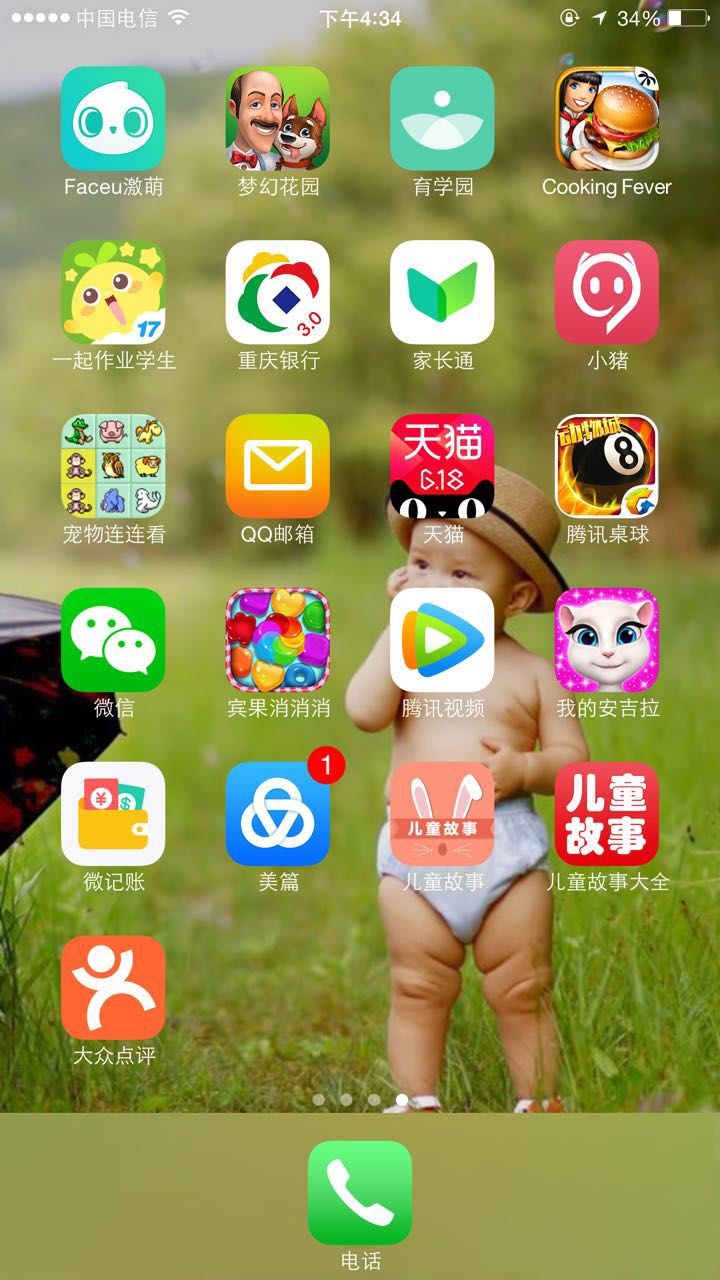 2.2聊天交友
微信
微信是移动互联网时代最为火爆的聊天应用，
几乎是智能手机的额必备软件。
经过几年的发展，
微信已经具备了丰富多样的功能，
这里我们介绍微信的一些基本使用方法。
2、常用APP软件介绍
如果没有微信账号，首先需要注册微信账号，打开微信后，点击注册按钮，填写昵称、手机号和密码后即可注册。
2、常用APP软件介绍
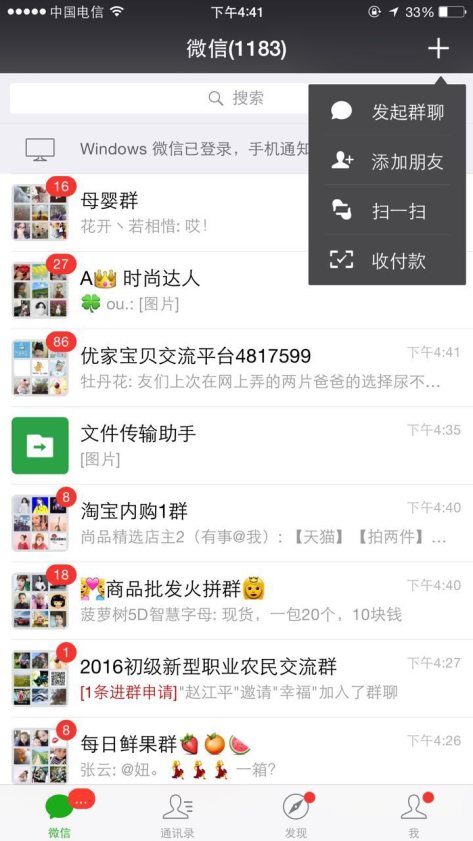 添加好友
在主界面点击右上角的加号，
选择添加朋友，再输入对方的微信
账号就可以添加好友了，
如果对方是通过手机号码注册的，
也可以输入手机号添加。发出添加申请后，
对方同意后就可以成为好友。
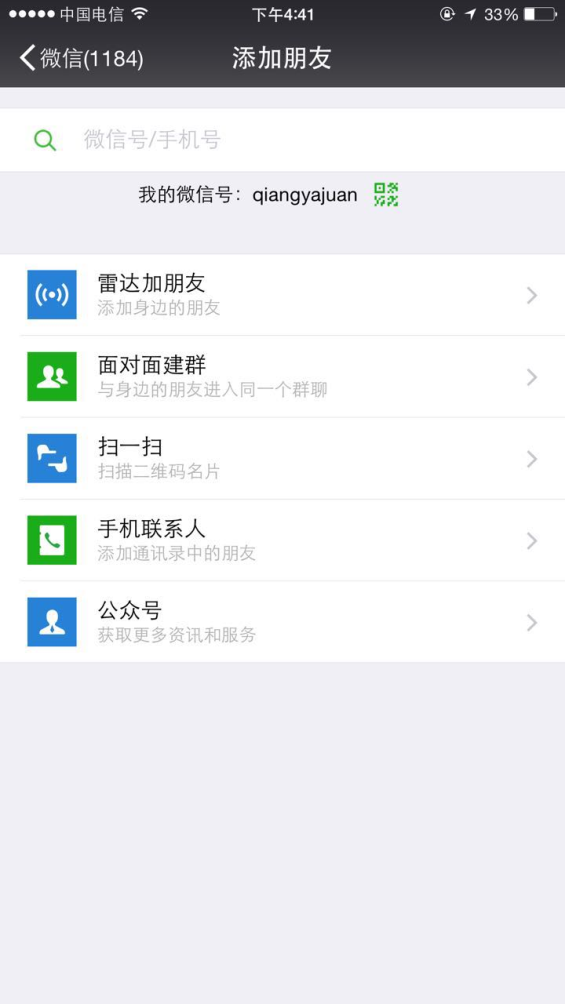 2、常用APP软件介绍
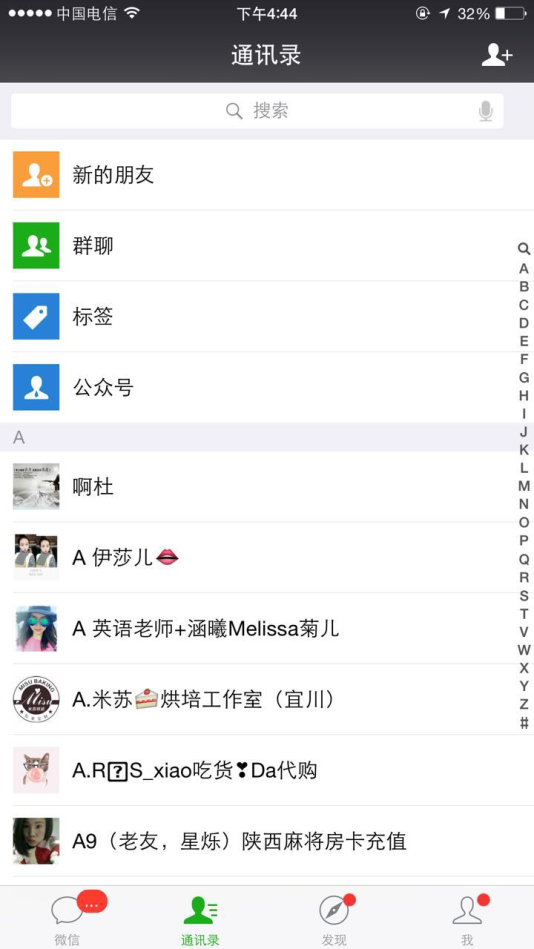 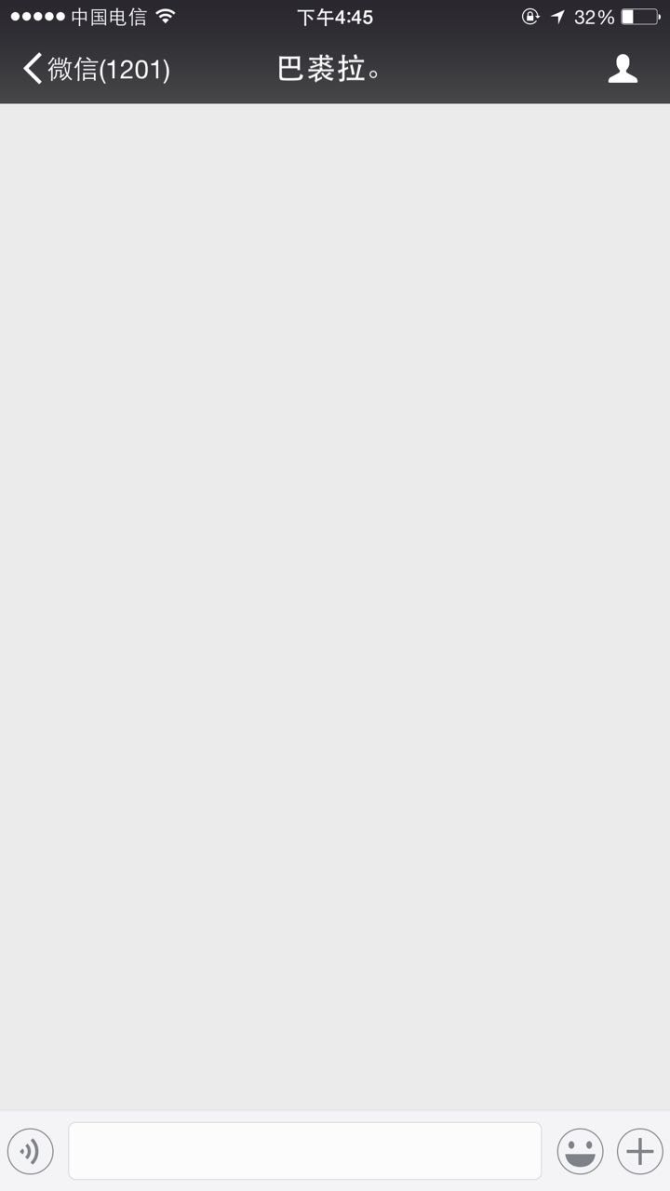 聊天：
在首页点击聊天对话就
可以进入聊天界面，
也可以在通讯录中找到好友发送消息。
聊天界面如图所示：
2、常用APP软件介绍
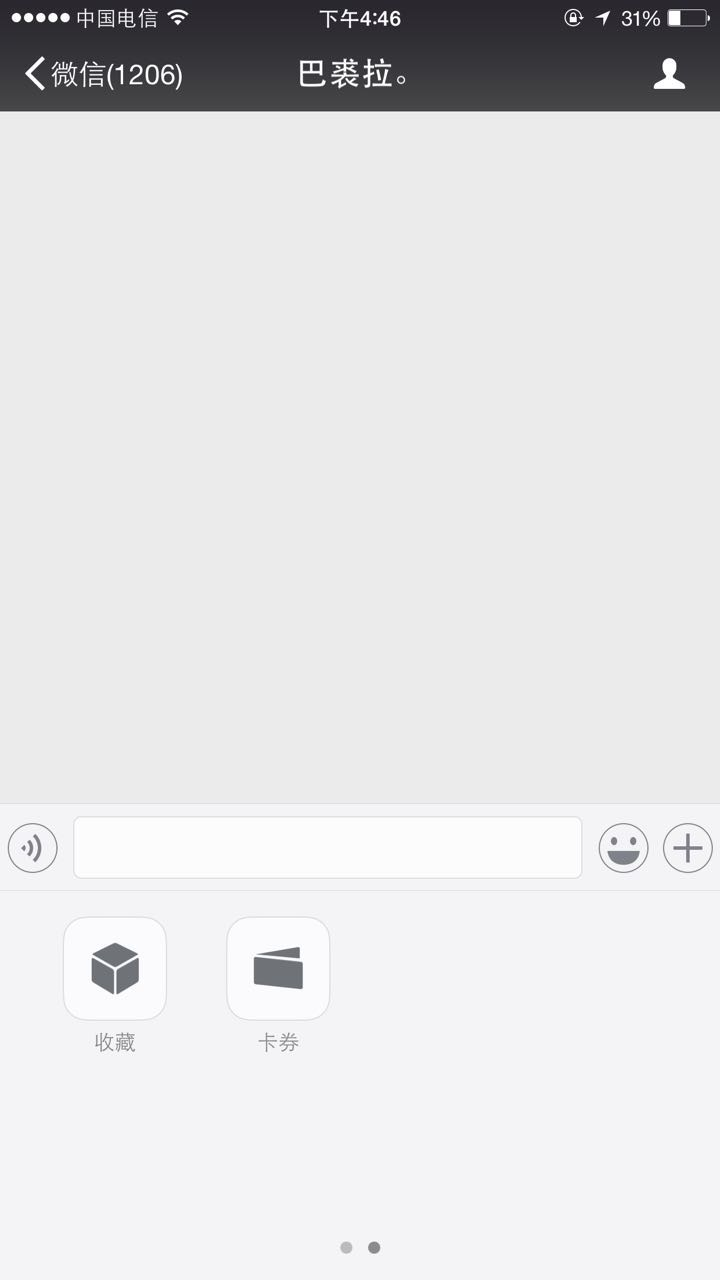 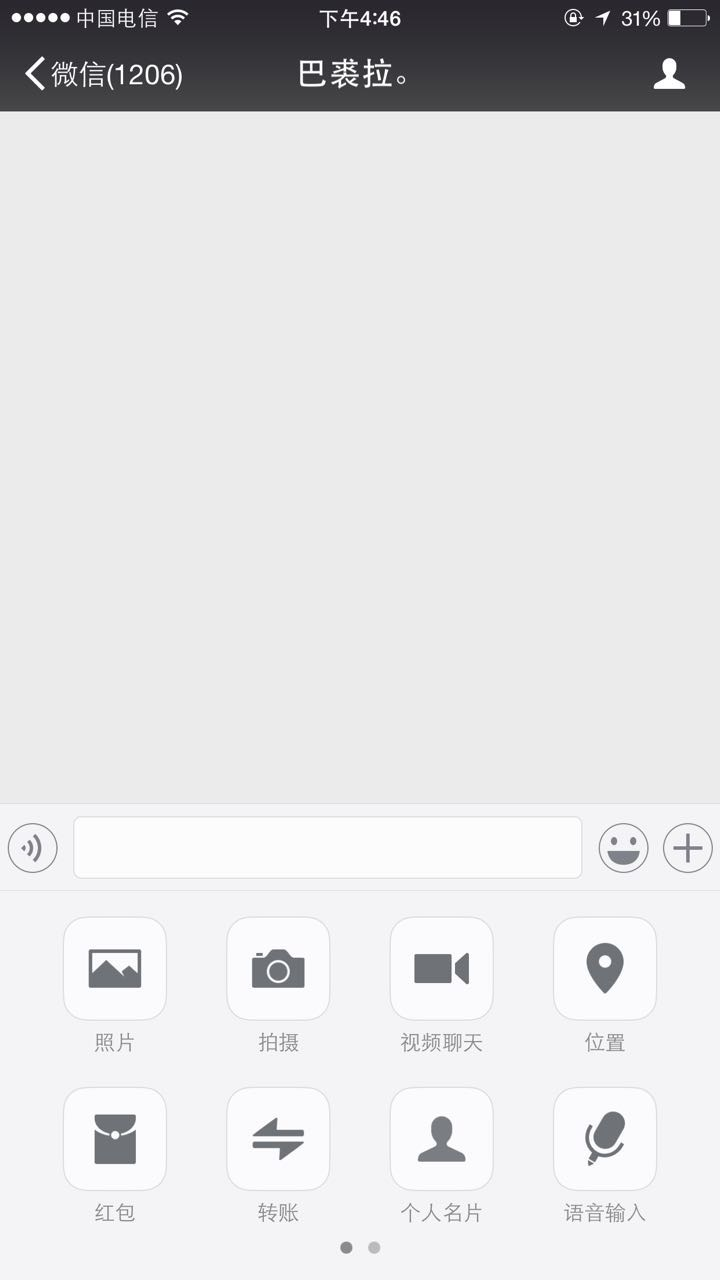 常用功能：
1.发送照片
2.视频聊天
3.红包
4.拍照
5.小视频
6.转账
7.位置
8.收藏
2、常用APP软件介绍
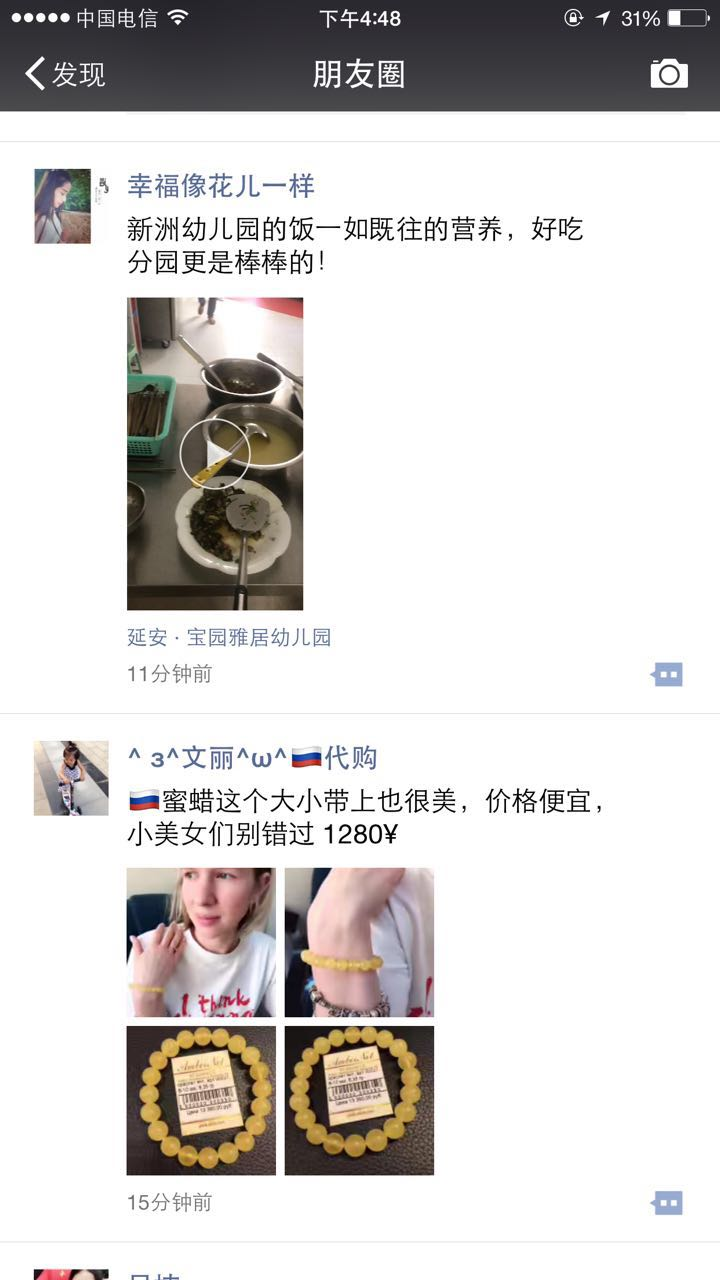 微信的朋友圈功能：
类似于ＱＱ空间，可以在朋友圈分享图片、
文字消息、网页、视频等等。
在微信主界面，点击发现按钮，
再点击朋友圈，即可进入朋友圈。
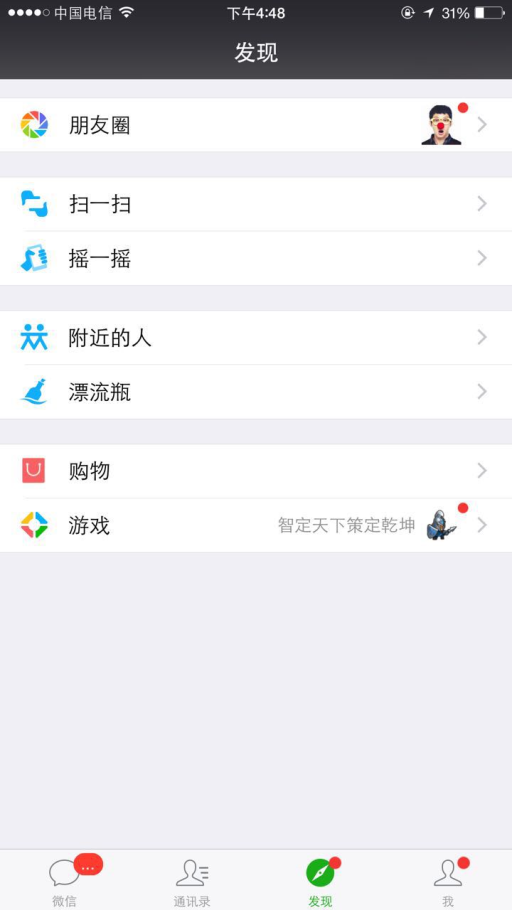 2、常用APP软件介绍
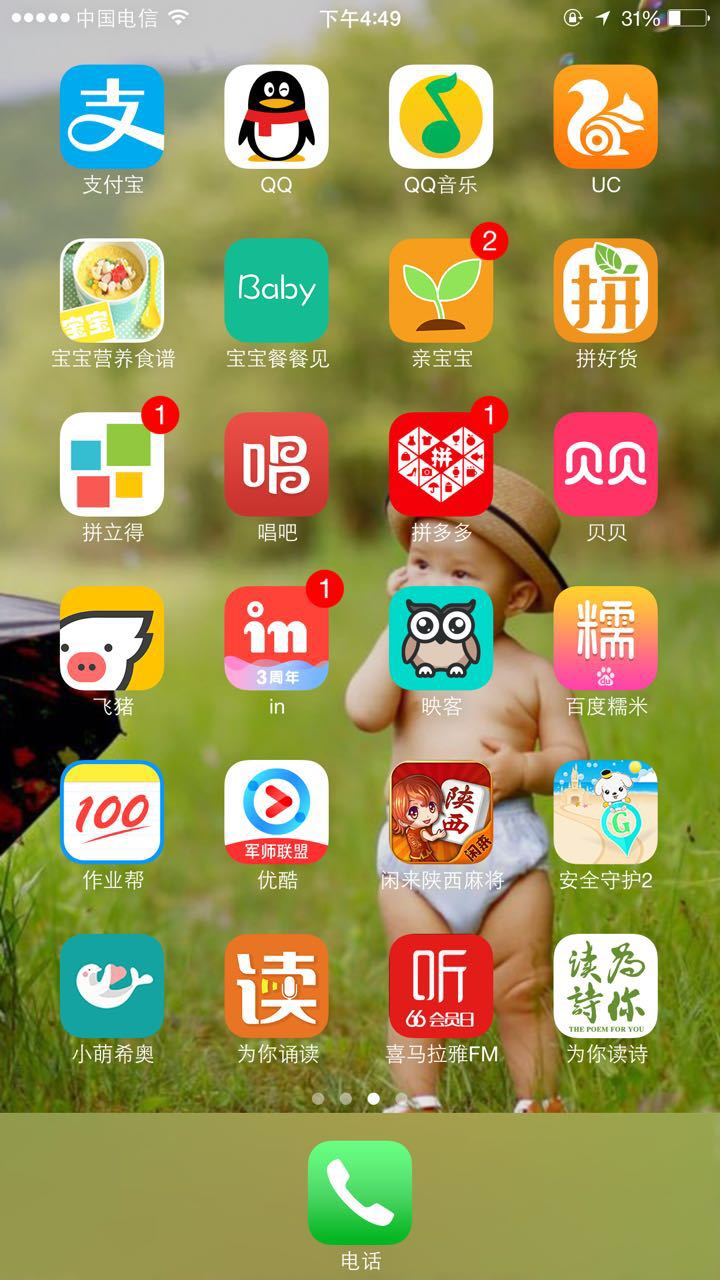 ＱＱ
ＱＱ也是腾讯公司推出的聊天应用，
也推出了手机版，拥有海量的用户。
手机ＱＱ的使用与微信类似，但比微信简单。
2、常用APP软件介绍
2.3衣食住行
地图
目前的智能手机都配有ＧＰＳ模块，定位精度可以达到几米之内，极大地扩展了智能手机的应用场景。基于位置最主要的应用就是手机地图和手机导航软件已经体现出取代汽车ＧＰＳ导航的趋势了。国内常用的手机地图是百度地图和高德地图。
2、常用APP软件介绍
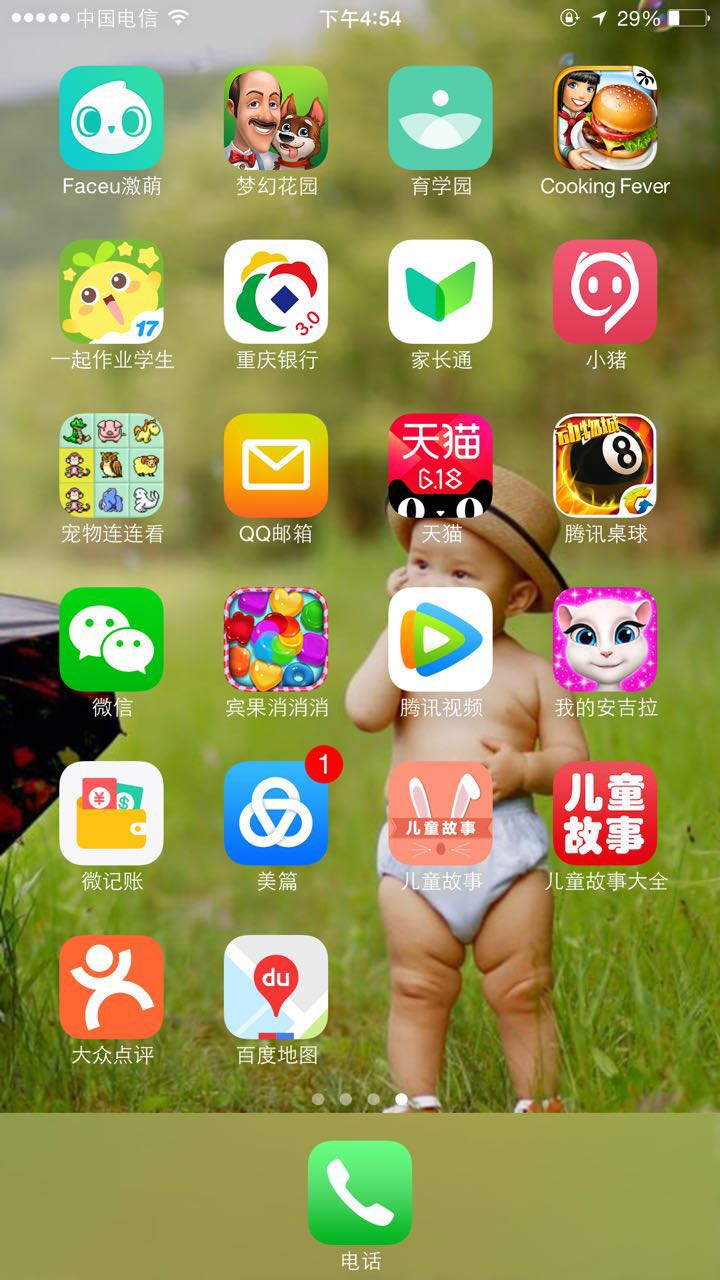 百度地图
在浏览器地址栏中输入
ｍａｐ.ｂａｉｄｕ．ｃｏｍ，
打开百度地图，主界面如图：
2、常用APP软件介绍
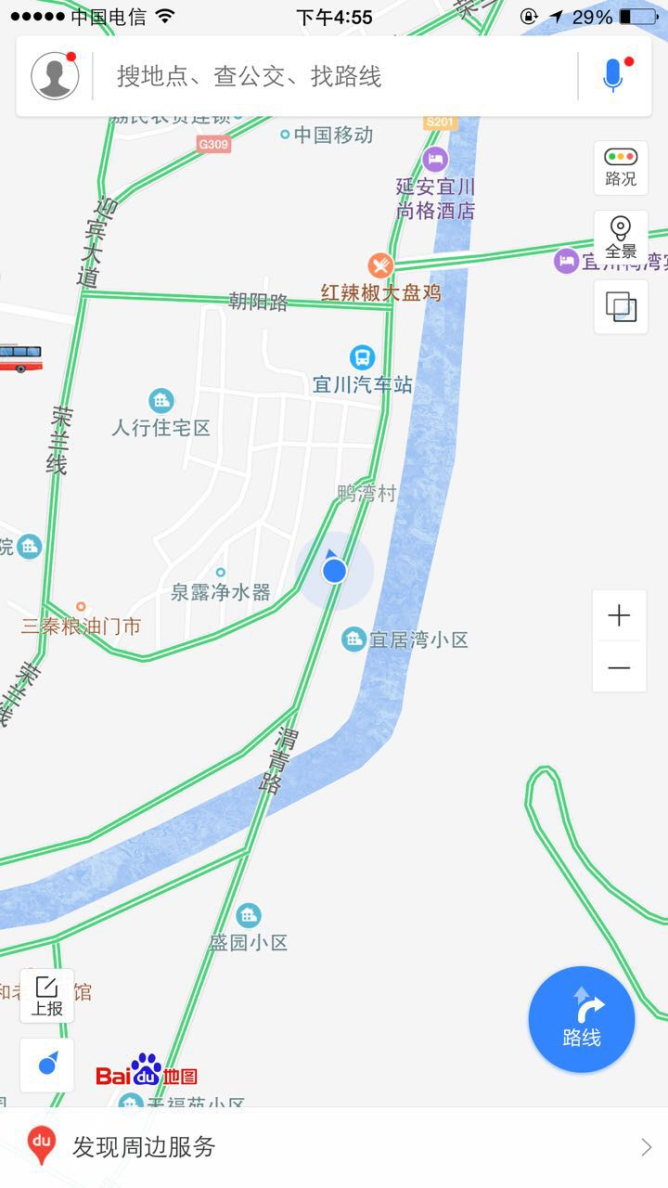 打开百度地图后，默认会对当前位置进行定位，
并且显示在地图上，在上图里，
地图中央的蓝色圆点和箭头表示当前位置及方向。
点击左下方的加号和减号
可以对地图进行放大和缩小。
2、常用APP软件介绍
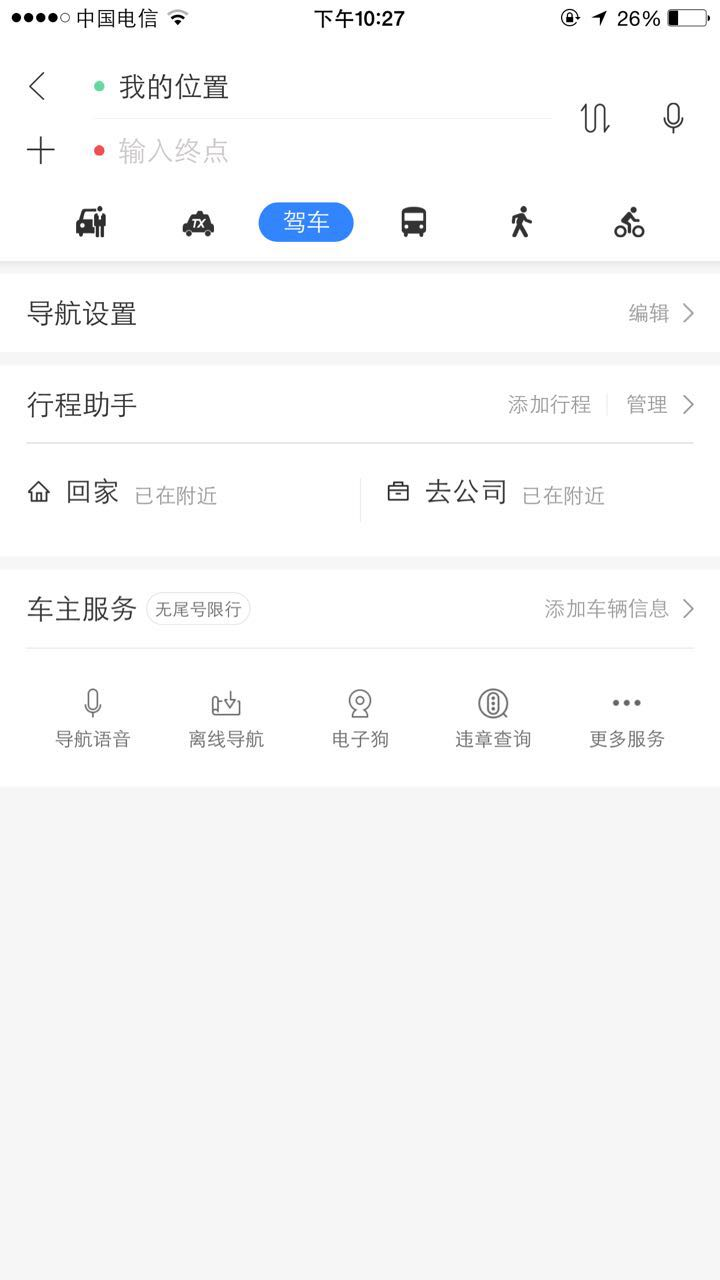 路线规划和导航：
点击右下出发按钮，进入路线规划界面，
如图所示：
2、常用APP软件介绍
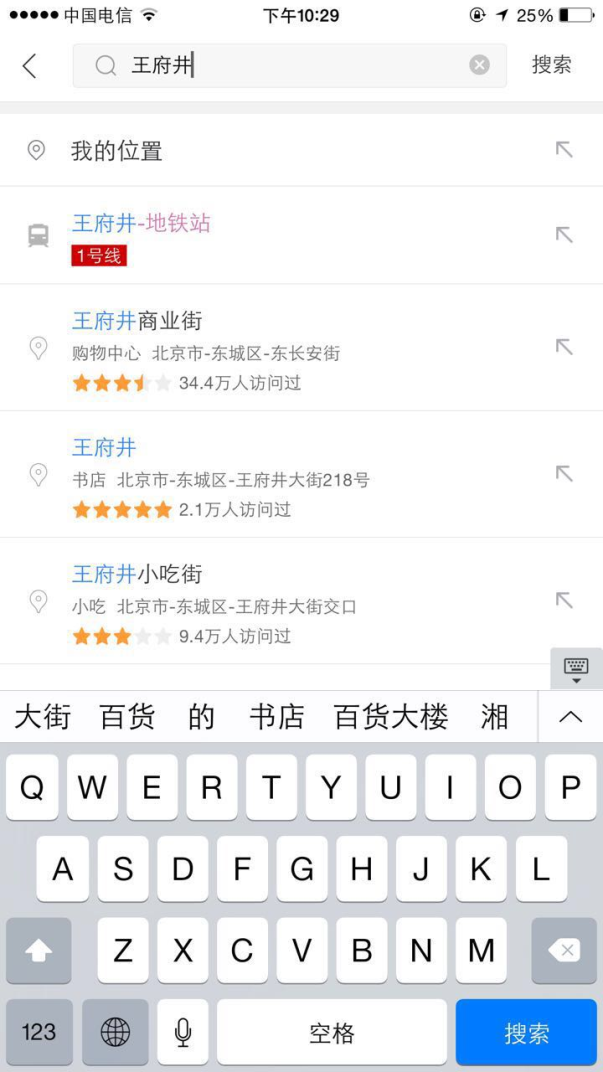 设置起点和终点：
默认的起点是当前位置，在【输入终点】
的位置输入目的地，例如输入【王府井】，
这时会根据输入的位置联想相关位置，
在列表中选择更为准确的地址，
这里我们选择【王府井商业街】作为目的地。
2、常用APP软件介绍
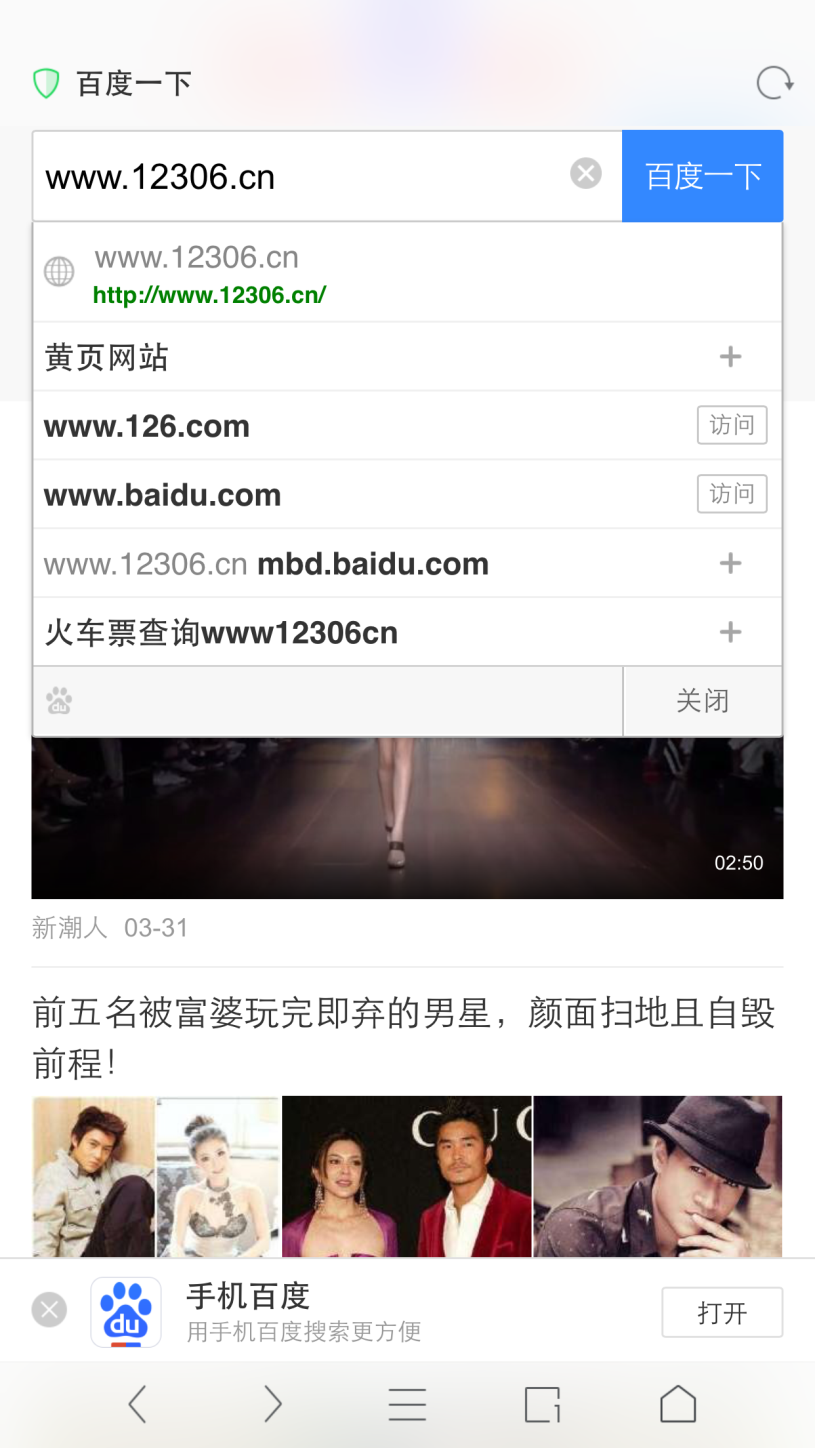 买票
铁道部推出了官方的火车票
订票平台12306（www.12306.cn），
我们也可以用携程或12306的ＡＰＰ去订票。
2、常用APP软件介绍
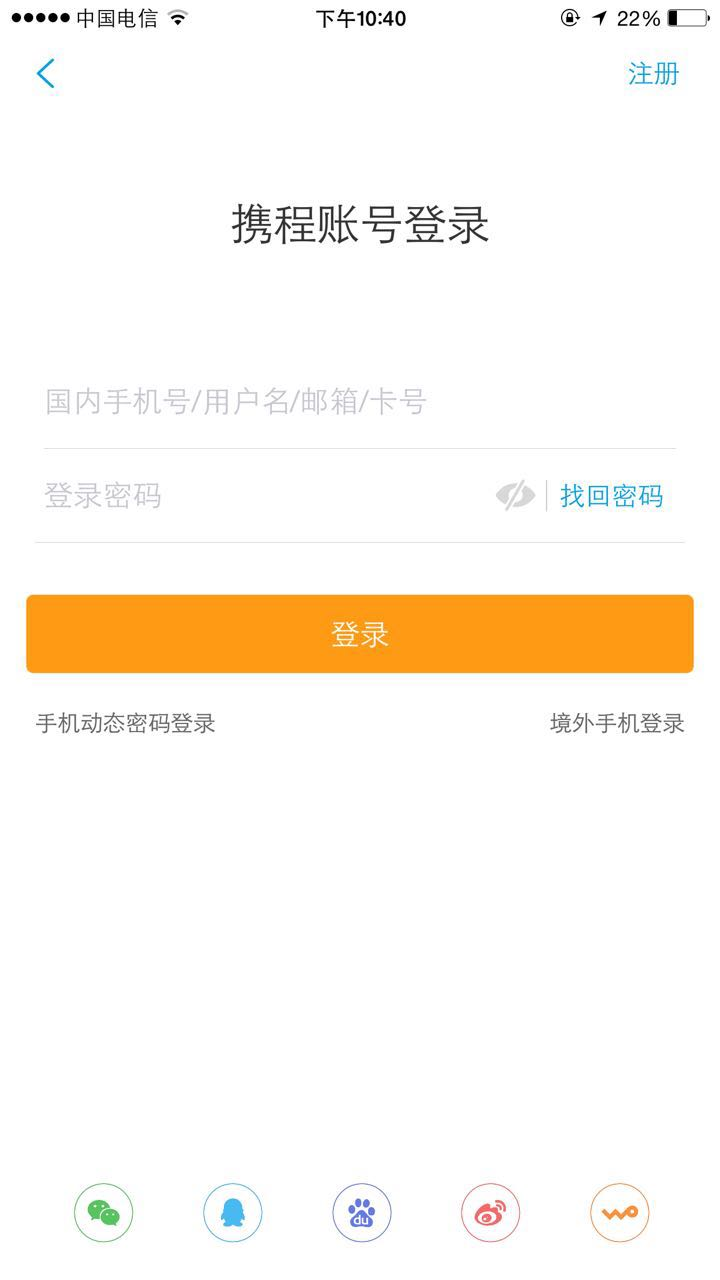 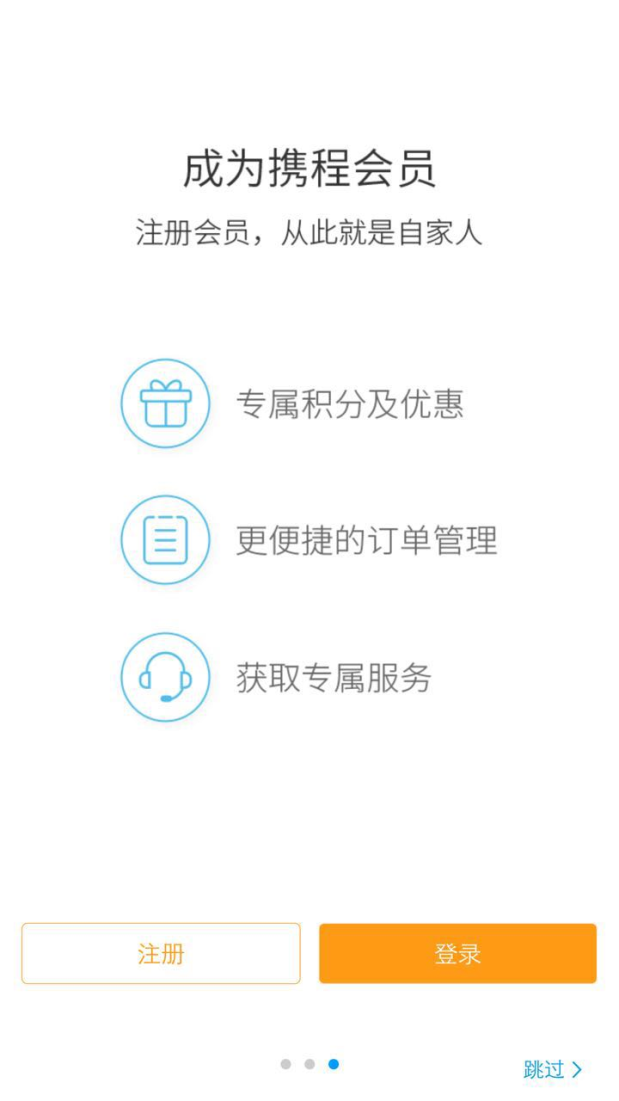 携程订票ＡＰＰ
注册、登录
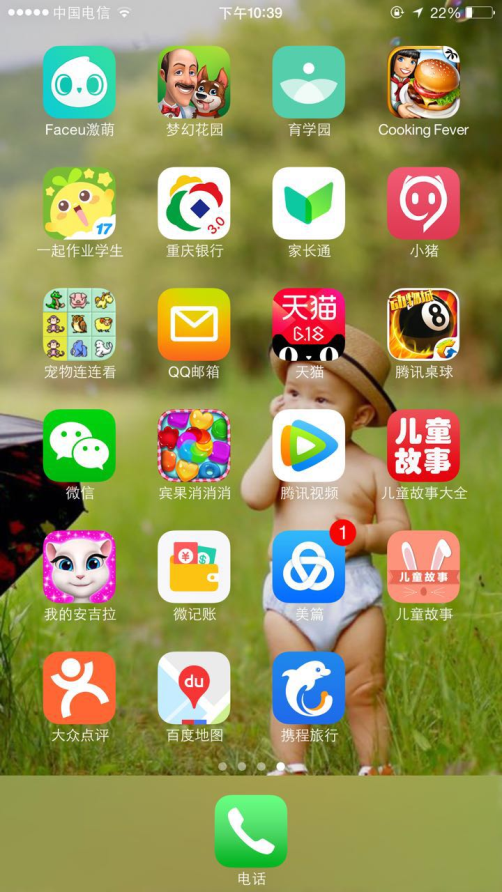 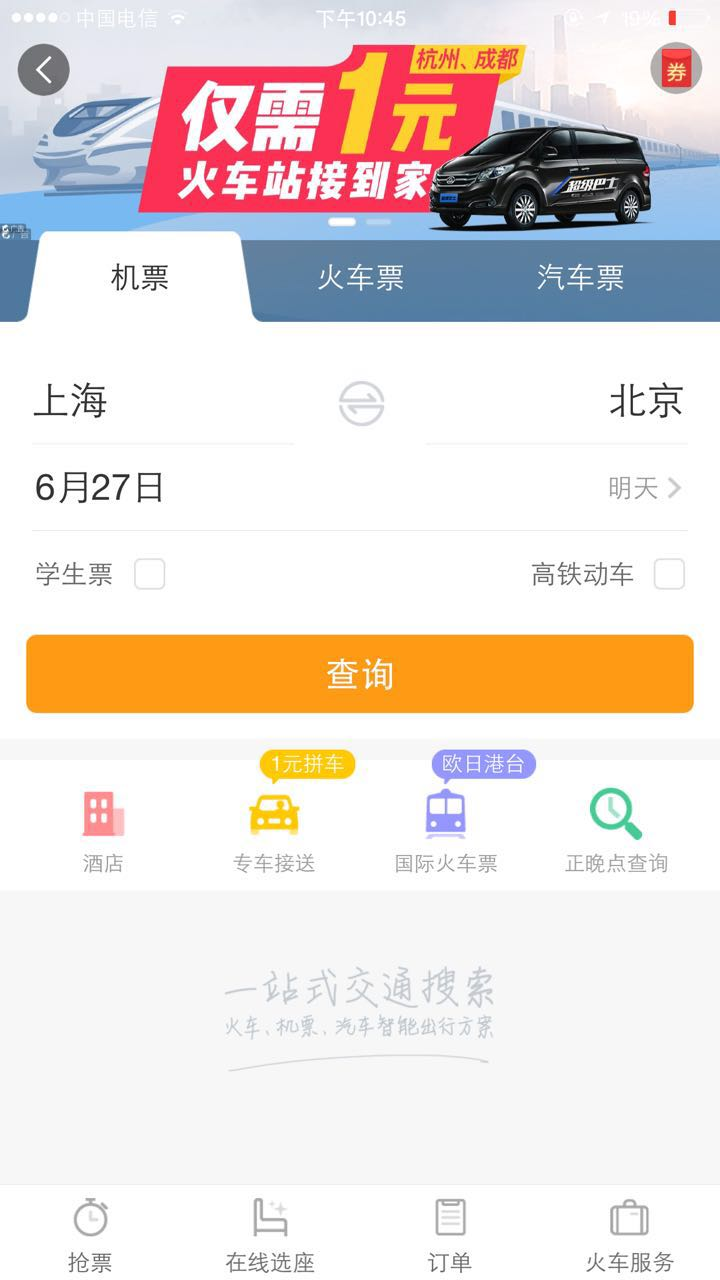 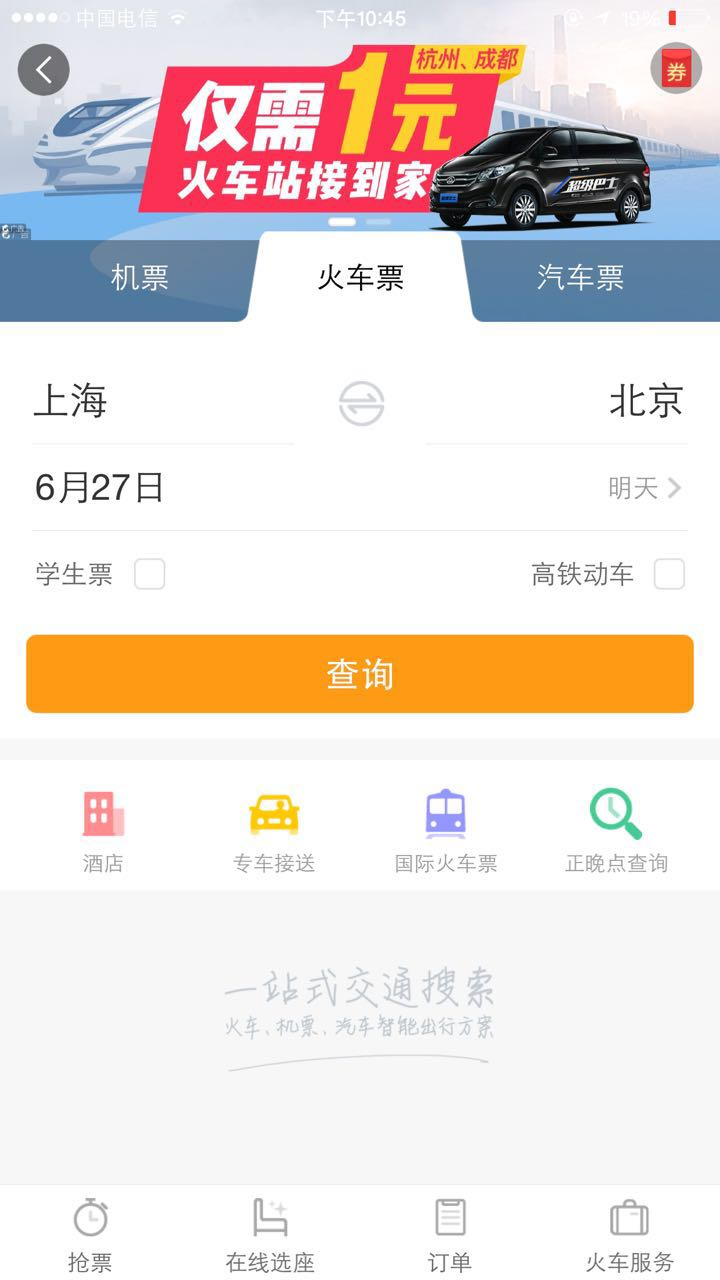 2、常用APP软件介绍
2.4学习办公
看书学习
手机上主流的阅读ＡＰＰ有多看阅读、ｋｉｎｄｌｅ、ｉＲｅａｄｅｒ、豆瓣读书、微信读书等。读书ＡＰＰ的主要功能是找书、买书、看书、包括设置字体、字号、排版格式、做笔记等等。
2、常用APP软件介绍
多看阅读
打开多看阅读，默认进入书城界面，这里显示书籍分类以及一些推荐书籍。
在开始使用之前，需要登录账户，如果没有账户，需要先注册。
2、常用APP软件介绍
注册用户、登录多看阅读。
2、常用APP软件介绍
试读、充值。
2、常用APP软件介绍
传文件
在日常生活中，我们经常会有在手机之间传输文件。茄子快传就是一款使用ＷｉＦｉ在手机之间互传文件的应用，使用方便，传输快，不消耗流量。比如传图片、音乐、视频等等。
2、常用APP软件介绍
ＷＰＳ
这里以安卓平台为例，介绍ＷＰＳ　Ｏｆｆｉｃｅ的使用方法。打开ＷＰＳ　Ｏｆｆｉｃｅ软件，界面如图：
2、常用APP软件介绍
打开文件：
Ｏｆｆｉｃｅ软件的核心功能查看、修改和新建文档，ＷＰＳ　ｏｆｆｉｃｅ的界面十分简洁，点击【打开】，可以查找打开文件。
2、常用APP软件介绍
查看文件
第二种方式是按文件位置查找，点击【存储卡（extsdcard)，浏览SD卡的目录，找到名为【智能手机简介】的文件，点击即可打开。
2、常用APP软件介绍
编辑
打开文件后，默认是阅读模式，点击左上角的【编辑】可以进入编辑模式。
2、常用APP软件介绍
编辑
点击左上角的【编辑】切换到编辑模式，工具栏中则会多出很多选项，根据需要选择不同的功能可以完成对文件的简单编辑。
2、常用APP软件介绍
新建文档：
在软件主界面点击右下角的红色按钮，会弹出新建文件类型的选择，我们以新建文档为例。软件会出现选择模板的界面。如果不需要模板，直接点击空白即可。
2、常用APP软件介绍
新建文档
点击空白，进入编辑界面，输入文字，设置格式，和在电脑上编辑文档类似。
2、常用APP软件介绍
保存
编辑完成之后，点击完成可以进入阅读模式，点击完成右边的保存按钮，设置好文档保存位置后，即可保存文档、如图所示：
2、常用APP软件介绍
日记软件
手机日记软件一是方便的编辑功能，，二是私密性，可以设置密码，只有自己可以看。这里我们选择了一款同时支持iOS和安卓平台的日记软件——记记日记，在APP Store和豌豆荚中均可下载。
2、常用APP软件介绍
编辑
1）打开记记日记，默认展示历史日记。
2）点击右上角的编辑按钮，可以写新日记。
3）日记除了输入文字外，还可以添加心情、天气、图片和位置。
2、常用APP软件介绍
保存
日记编辑完，点击保存，
日记就会出现在日记列表里。
并且会在日历中显示出来
2、常用APP软件介绍
2.5娱乐活动
看视频
手机不光可以用来聊天、购物、办公、还有强大的娱乐功能。
国内主要的在线视频平台有乐视、爱奇艺、腾讯视频、搜狐视频等。
2、常用APP软件介绍
优酷视频
最常用的三个功能分别是搜索、历史记录和离线视频。
2、常用APP软件介绍
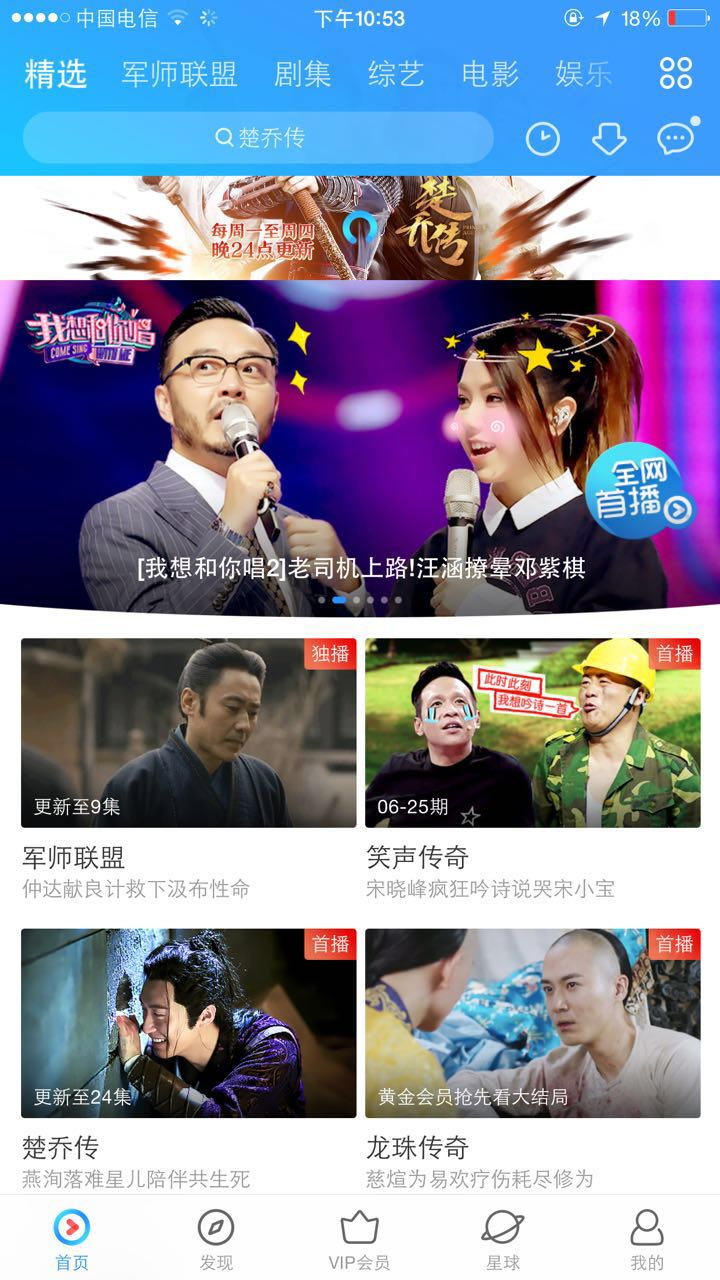 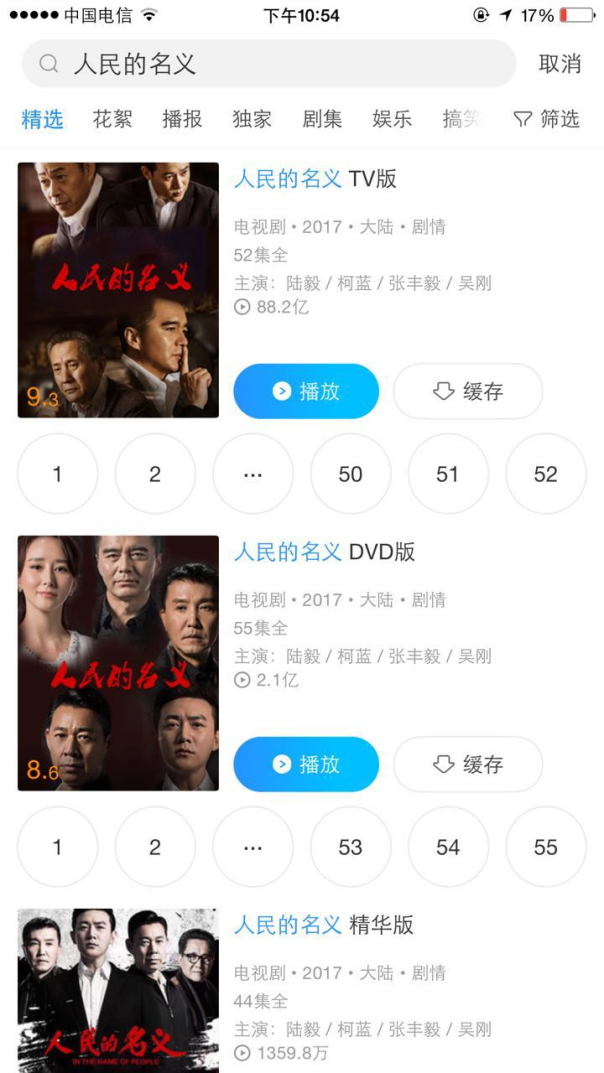 搜索
当需要看电视时，直接在搜索栏
中输入想看的视频的名字，
即可出现相关的视频列表，
例如，我们输入【人民的名义】，
得到下面的结果。
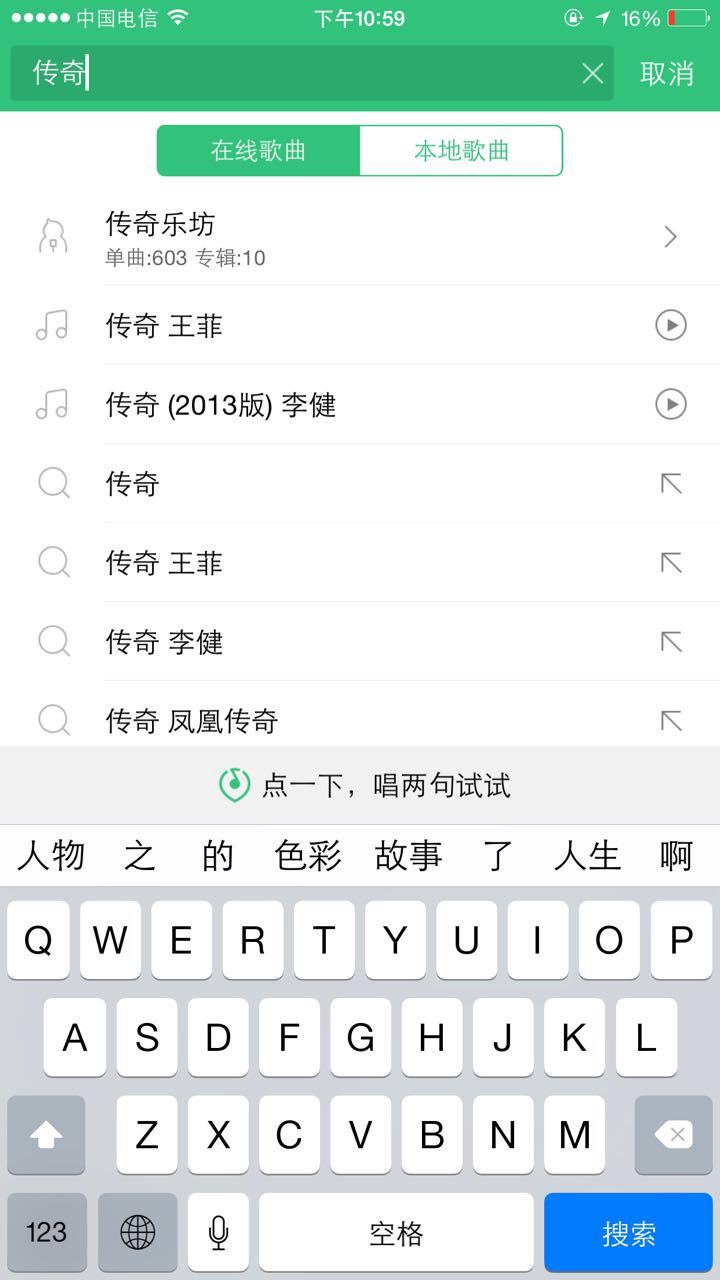 2、常用APP软件介绍
听音乐
在智能手机出现之前，听音乐都是现在电脑上下载，然后导入到MP3或者功能手机，智能手机出现后，常用播放软件都具有了在线听歌以及音乐下载功能。
2、常用APP软件介绍
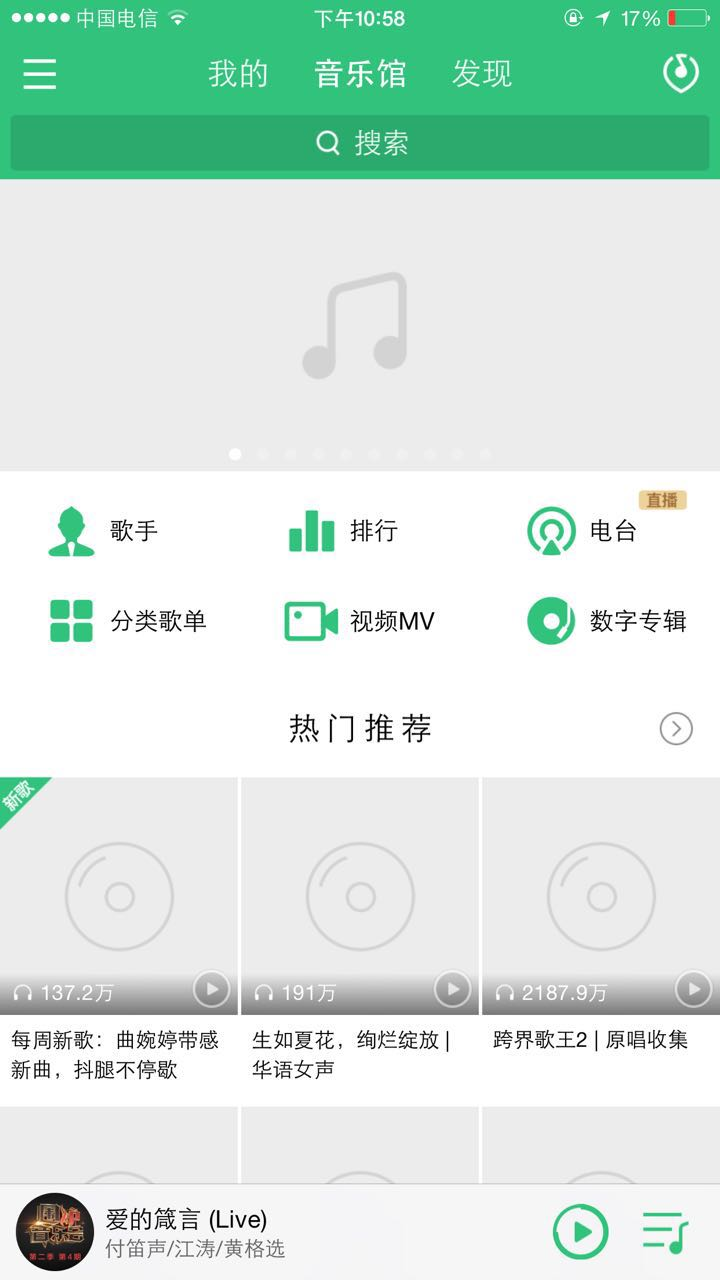 QQ音乐
QQ音乐音乐就是一 专业的社交在线音乐软件。
类似的选择还有虾米音乐、、
酷狗音乐、酷我音乐、天天动听、
百度音乐等。
2、常用APP软件介绍
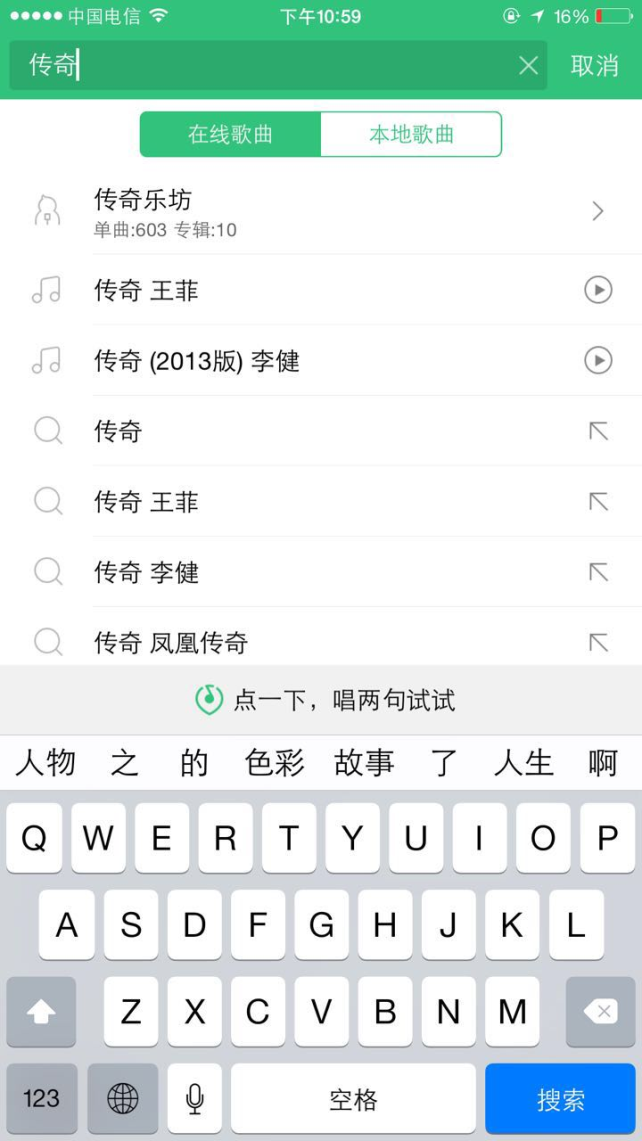 搜索歌曲
直接在主页的搜索栏输入歌名，
例如，输入【传奇】搜索结果如图
2、常用APP软件介绍
玩游戏
开心消消乐、欢乐斗地主、欢乐麻将等
2、常用APP软件介绍
其他应用
美图秀秀
美图秀秀是一款图片增强应用，通过内置的滤镜和工具可以使手机拍出的照片更加精致美丽，能够实现人像美容、美化图片、拼图、分享等功能。
3、手机在日常上中的应用
一、微信
二、QQ
微信—注册
下载、安装、注册：
下载：应用商店、腾讯官网、豌豆荚等
注册：昵称、手机号、密码
微信—添加好友
点击右上角的“+”
添加朋友
输入对方的微信号（通常是手机号）
点击“添加到通信录”发出添加申请
对方同意后成为好友
微信—聊天对话
文字信息
聊天对话
通讯中好友
语音
语音按钮
微信—常用功能
选择其他功能:
文字信息编辑右侧的“+”
1.发送图片、视频、收藏文件；
2.发红包、转账；
3.位置共享；
4.语音、视频聊天；
5.发好友名片
微信-群聊
范围内分享：“圈”
合作社
广场舞
学生家长
微信-朋友圈
分享文字消息、图片、视频、网页等等。
在微信主界面，点击发现按钮。再点去朋友圈。
微信-朋友圈
每条状态后方都有一个小对话框，点击可以选择评论或点赞，与好友互动。
微信-朋友圈
发图片
点击从手机相册选择，选好照片后，可选设置是否插入位置、消息的权限。
微信-朋友圈
发文字
长按照相机图标即可
微信-手机换号怎么办？
我们大部分人都用手机绑定了微信号，
可是有时候我们的手机丢了，
或者我们换了手机号，
那么微信还能用吗？
微信-手机换号怎么办？
设置—账号安全—手机号—更换手机号—填写手机号码—下一步—重新登录
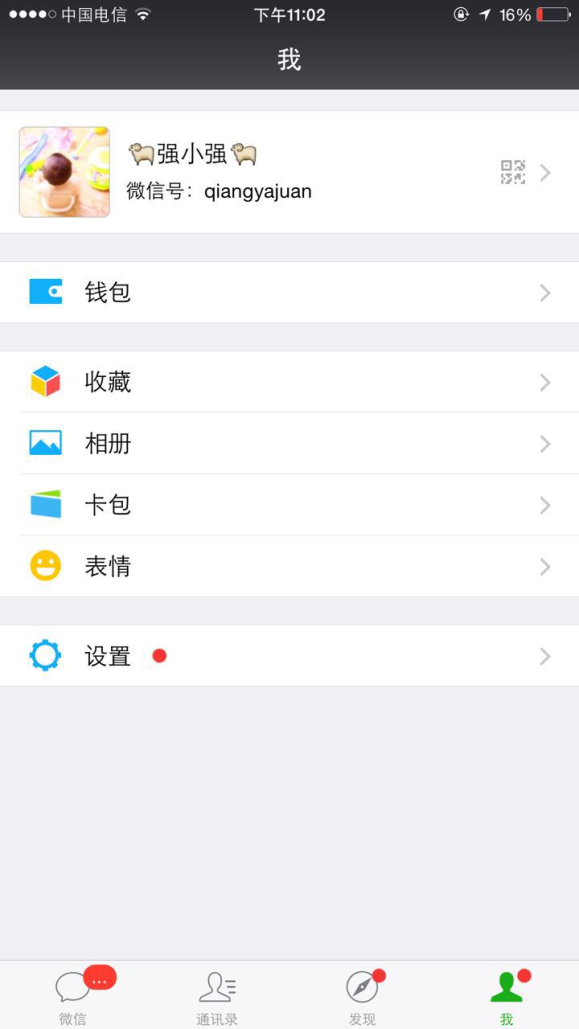 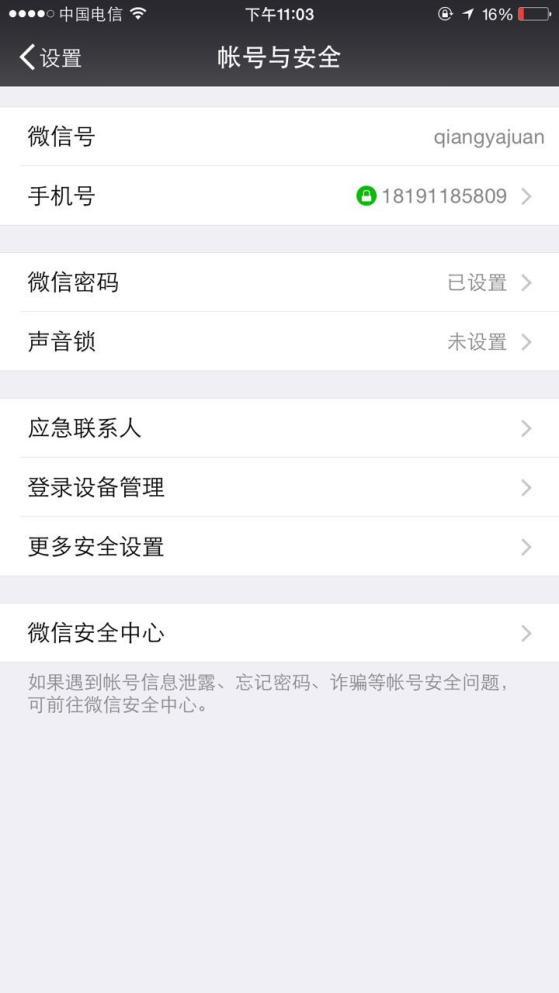 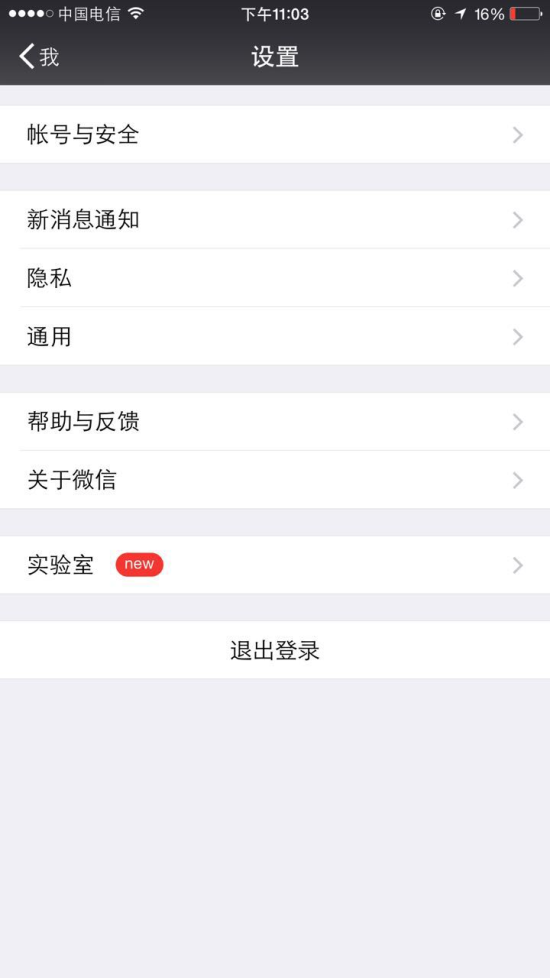 二、手机QQ
手机QQ
主界面
联系人列表
聊天功能类似
二、手机QQ
点击好友，即可开始聊天，聊天界面如下所示。
手机、电脑同时登录，聊天记录同步。
二、手机QQ
在主界面的“动态”标签里，好友动态，类似朋友圈但是能看见不认识人的互动。
电子支付
概念：电子支付是指单位、个人直接授权他人电子终端发出支付指令，实现货币支付与资金转移的行为。电子支付的类型按照电子支付指令发起方式可分为网上支付、电话支付、移动支付、销售点终端交易、自动柜员机交易和其他电子支付。
传统支付方式
1、三种支付方式的缺陷
现金：受时间和空间限制，受不同发行主体限制，不利于大宗交易
票据：易于伪造、容易丢失；商业承兑汇票存在拒绝付款或到期无力支付的风险
信用卡：交易费用高；信用卡具有一定的有效期，过期失效；有可能遗失而给持卡人带来风险和麻烦。
2、网上银行
网上银行是银行提供的电子支付服务之一，方便用户通过互联网享受综合性的个性服务，包括转账付款、缴费支付、个人贷款等。
2、预备工作
手机交易码
U盾
动态口令
安全控件
2.手机交易码
手机交易码是指您在网上银行交易过程中，用手机短信进行验证的一种交易认证方式。
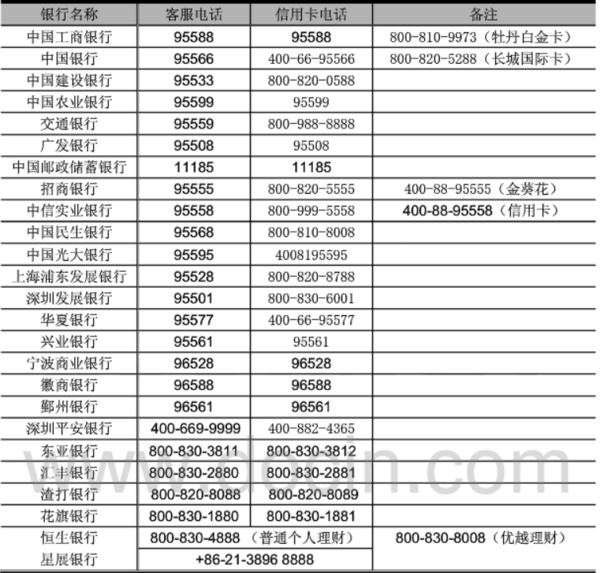 手机银行
如果是刚办理的银行卡，可以在办卡时要求工作人员开通网上银行和手机银行业务，其中有的银行会给你口令卡，在用手机银行进行简单支付时用到。有些银行在开通手机银行时要收取少量的服务费。
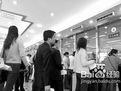 开通手机银行后，需要你自己设置个登陆密码，以便在今后登陆手机银行时使用。密码不要设置过于简单，但也要设置个比较容易记住的。
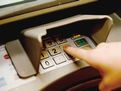 设置完登陆密码后，还要登陆手机银行进行激活，首先要确保手机已经连上网络（可用wifi无线上网或者手机wap），并下载手机银行客户端，在百度搜索即可。
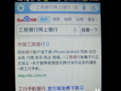 这里以工商银行手机银行为例，当搜索到工行手机银行官方版免费下载后，点击即可下载。不要随便点击非官方的客户端，容易受骗。下载完后找到程序，打开。
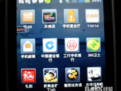 然后输入用户名（即银行卡号）和登陆密码，成功登陆后即成功激活了手机银行。这时可以查询自己银行卡的余额了，还可以尝试尝试给手机交话费。
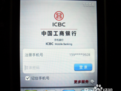 谢谢大家
LOREM IPSUM DOLOR LOREM
LOREM IPSUM DOLOR LOREM IPSUM DOLOR LOREM IPSUM DOLOR LOREM IPSUM DOLOR LOREM IPSUM DOLOR LOREM IPSU